Областной конкурс профессионального мастерствапрофессия «Повар»
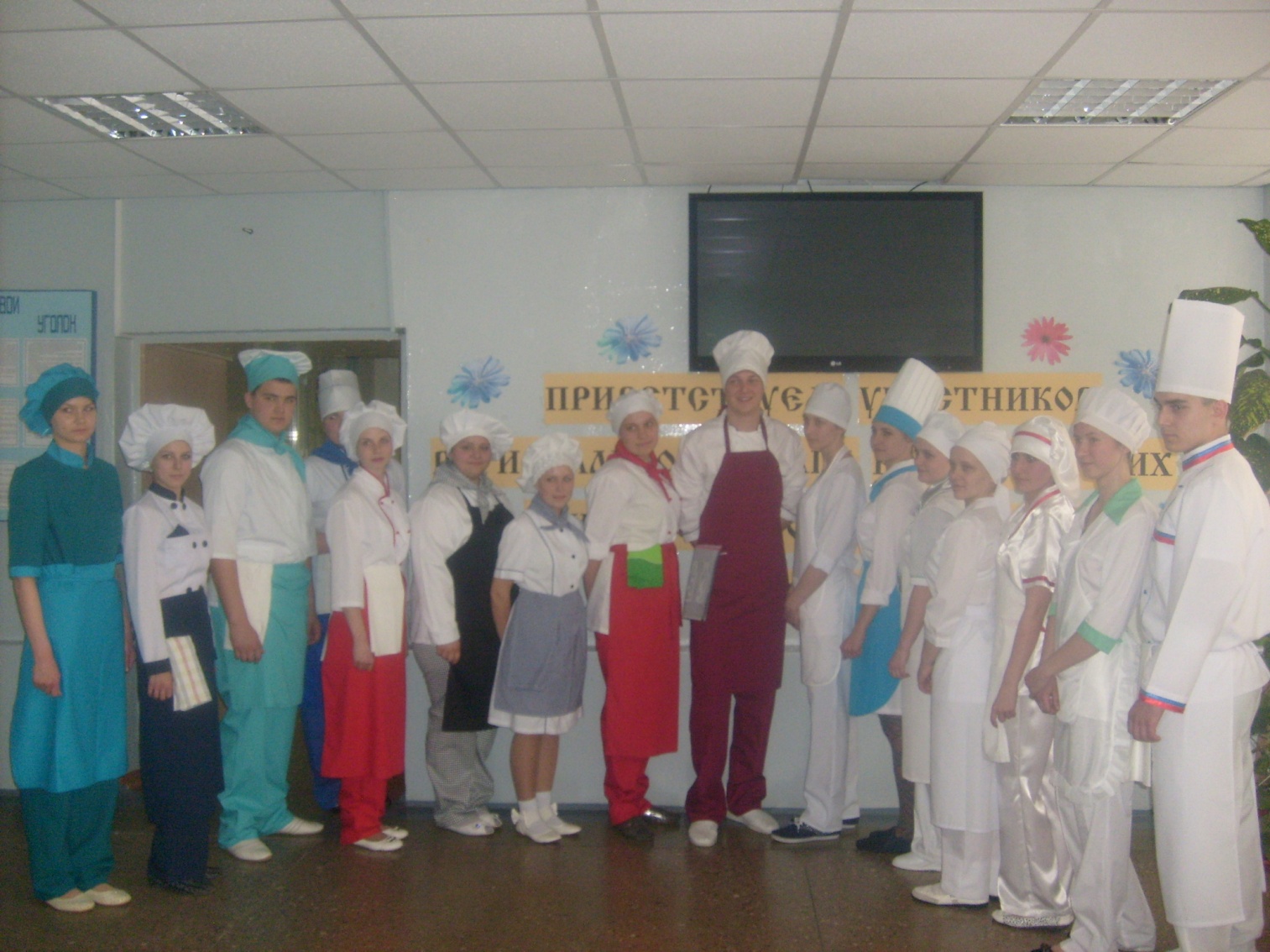 2012 год
Учащиеся выполняли задание:
приготовили зразы картофельные 
десерт
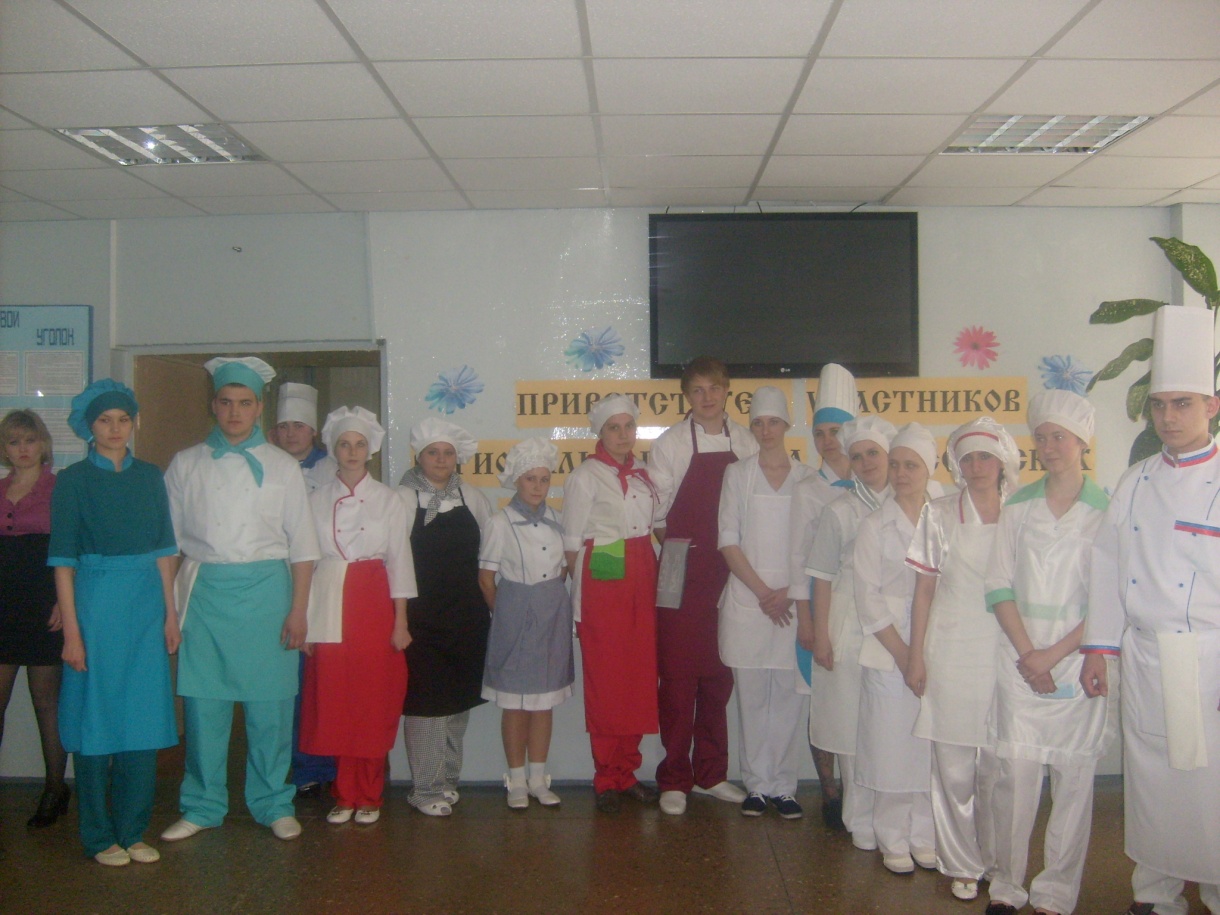 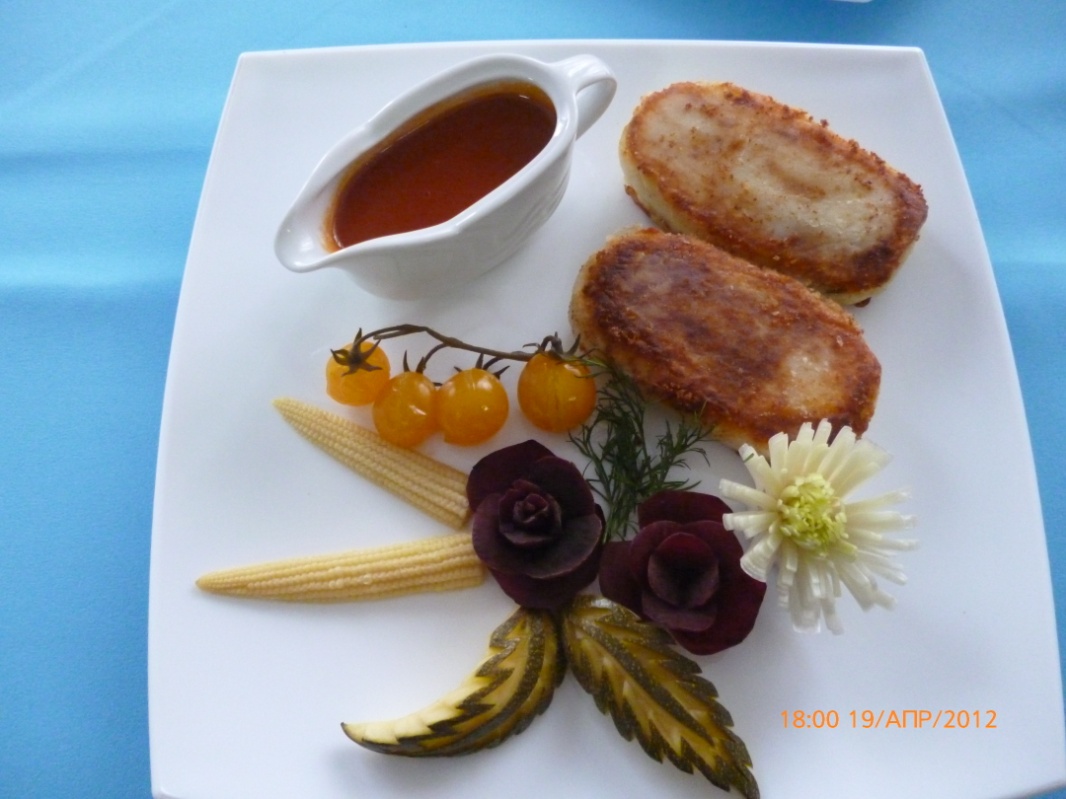 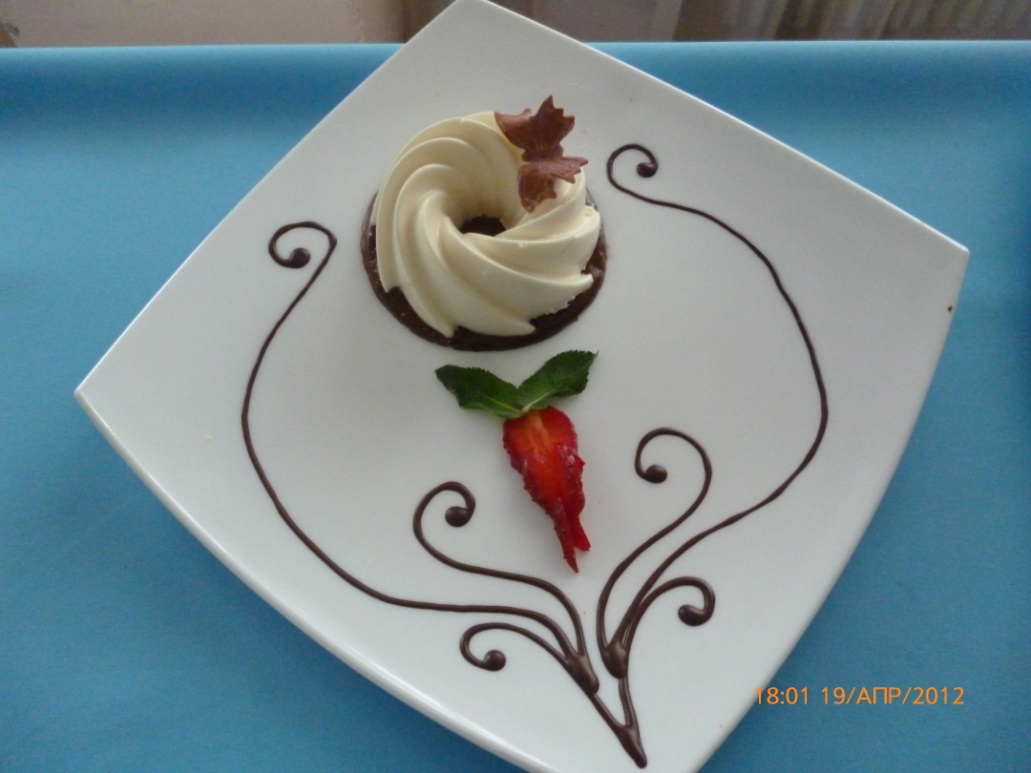 Зразы картофельные
Десерт
1 место  техникум г. Старый Оскол
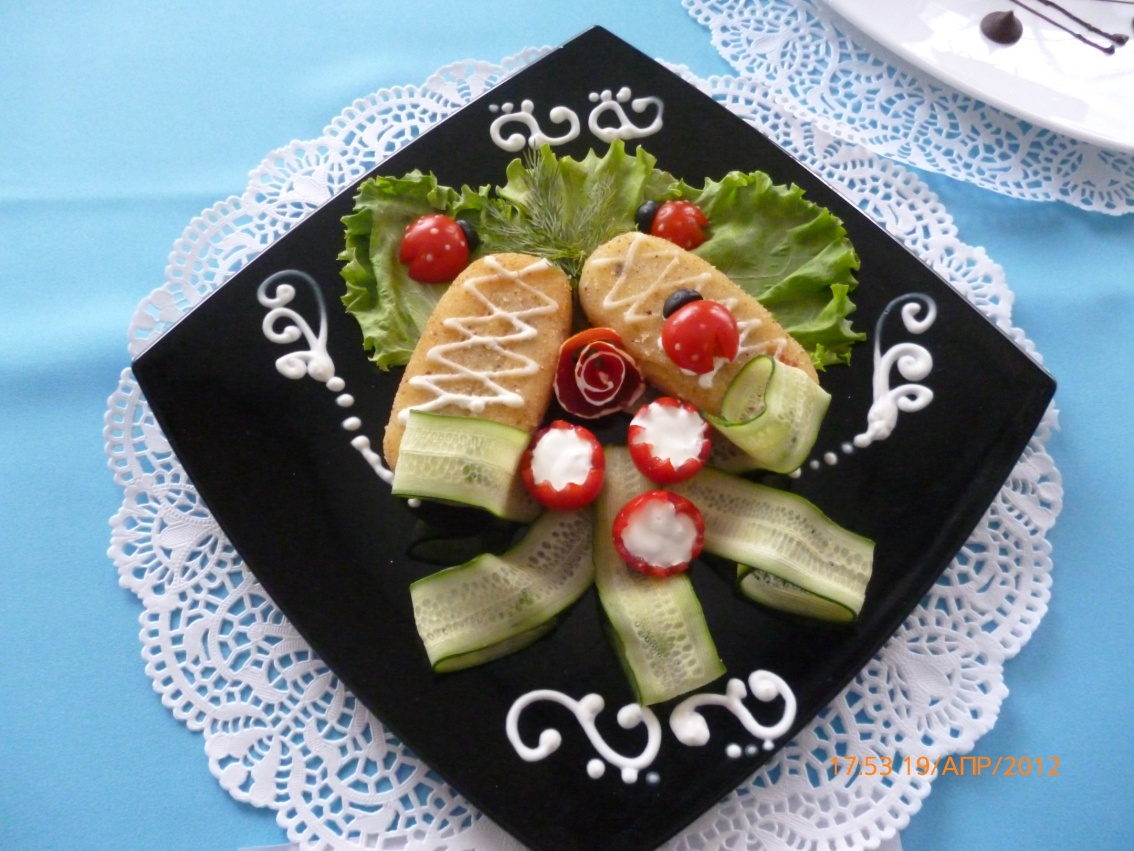 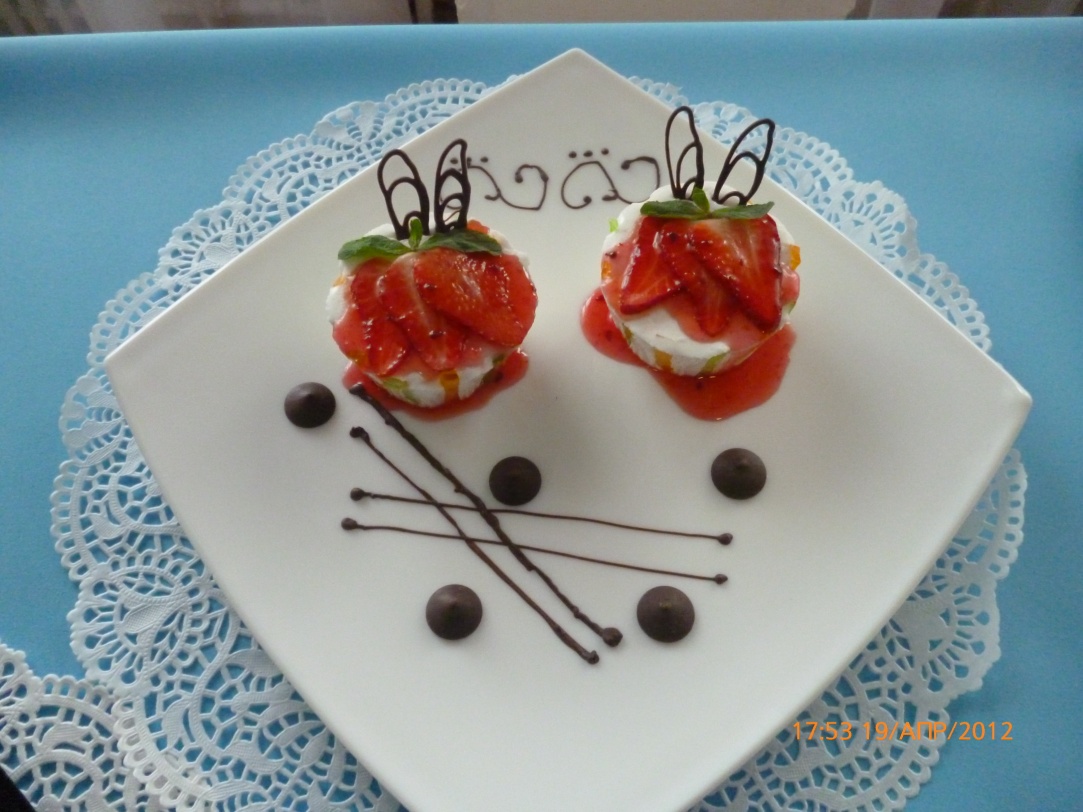 Зразы картофельные
Десерт
2 место техникум г. Белгород
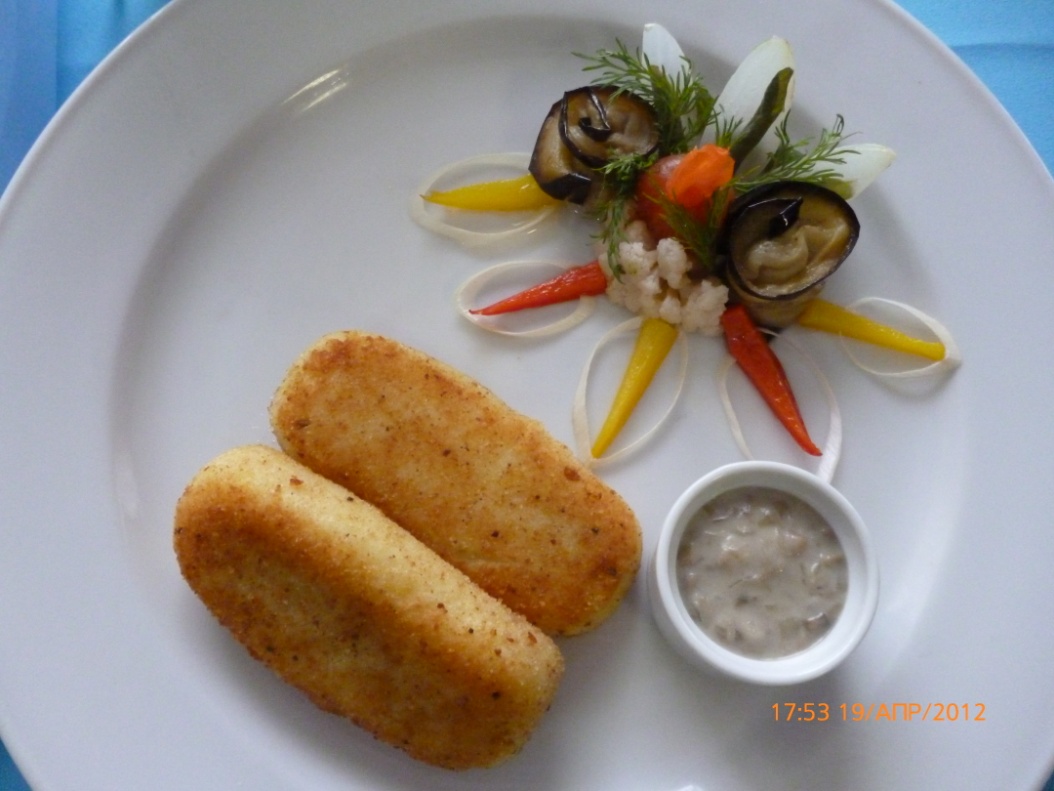 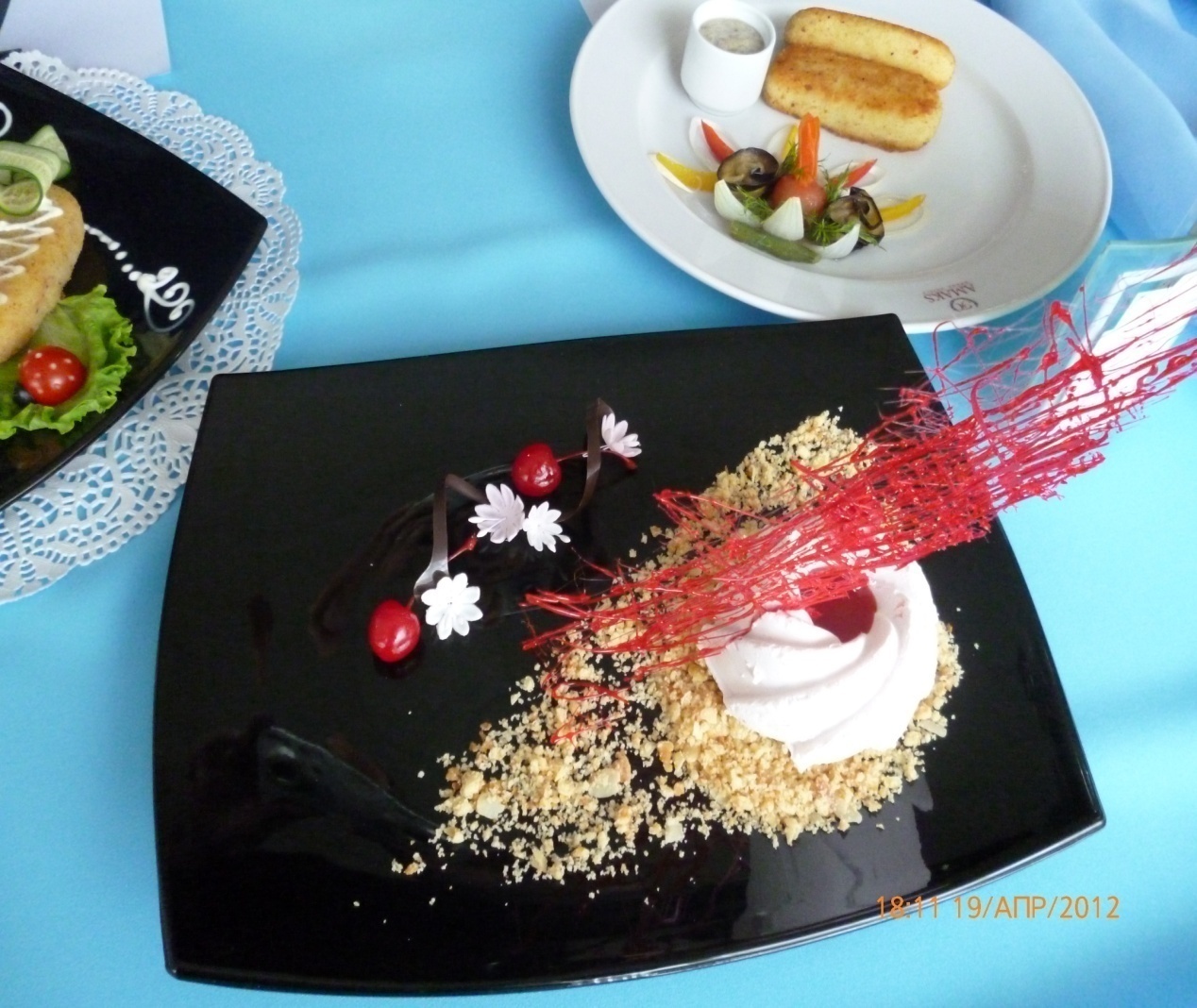 3 место Белгородский техникум общественного питания
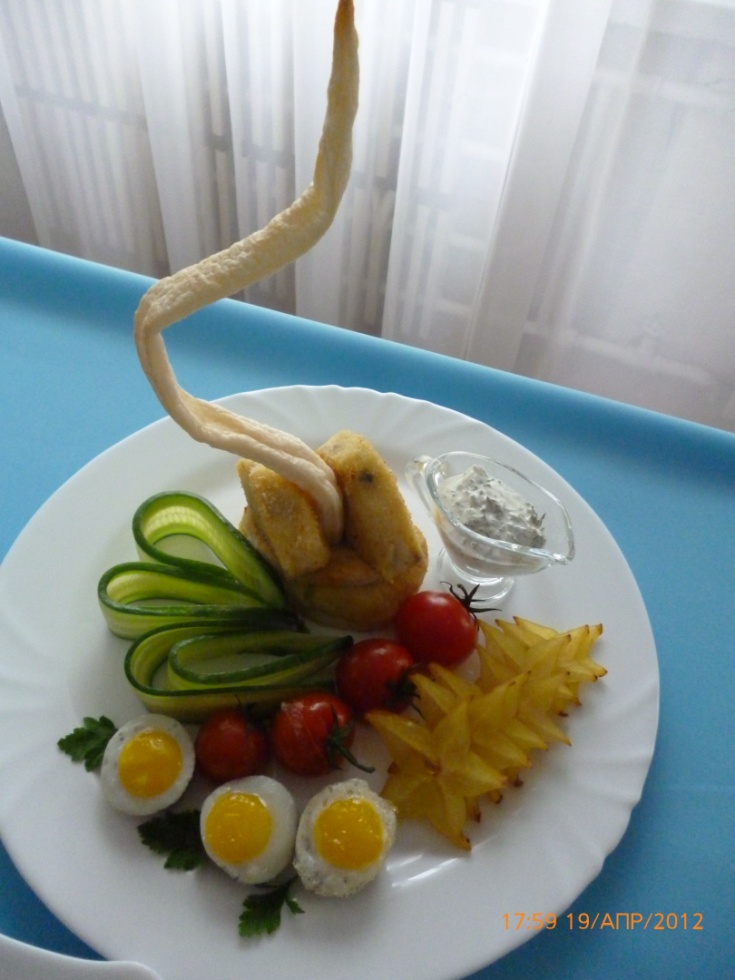 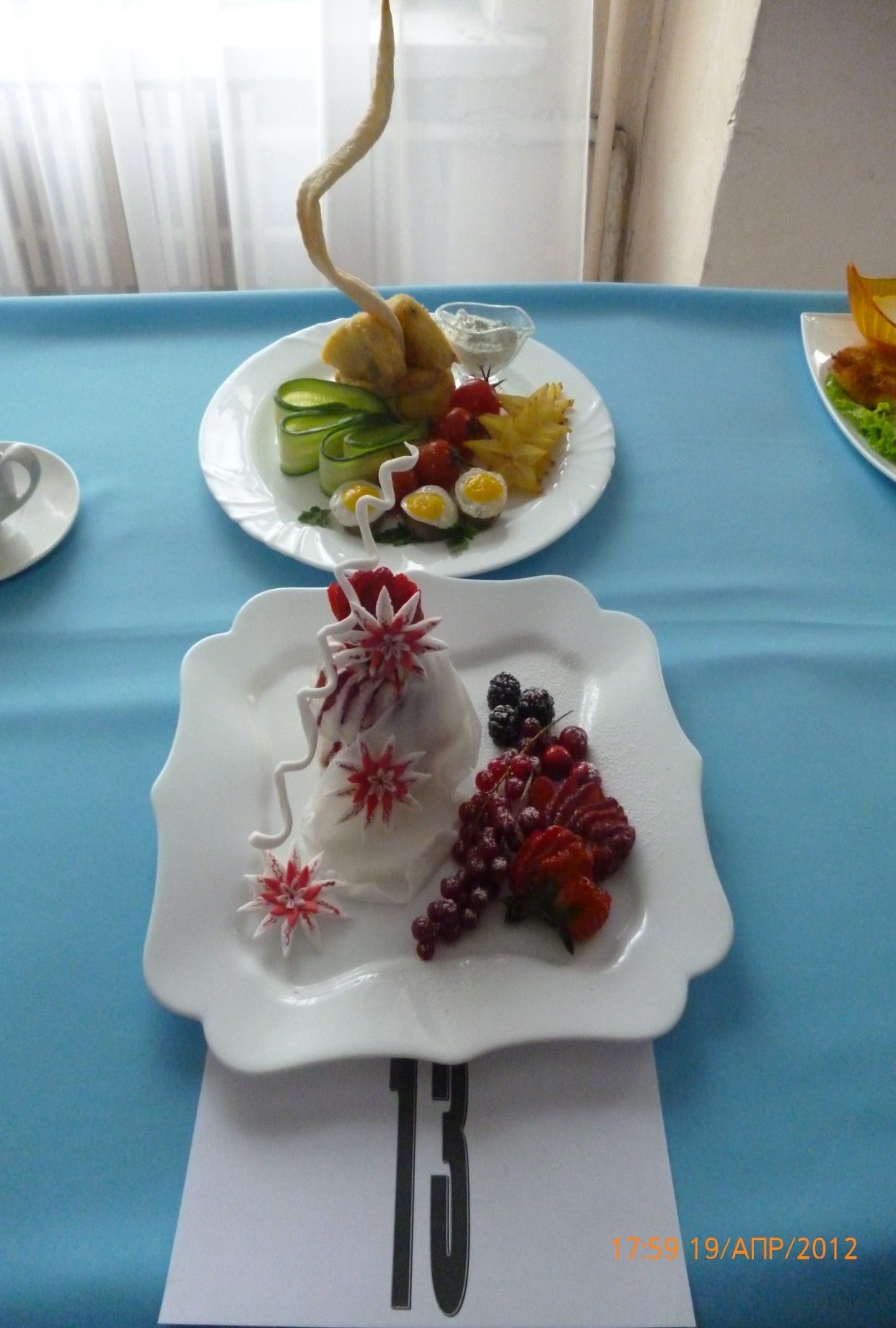 4 место техникум г. Губкин
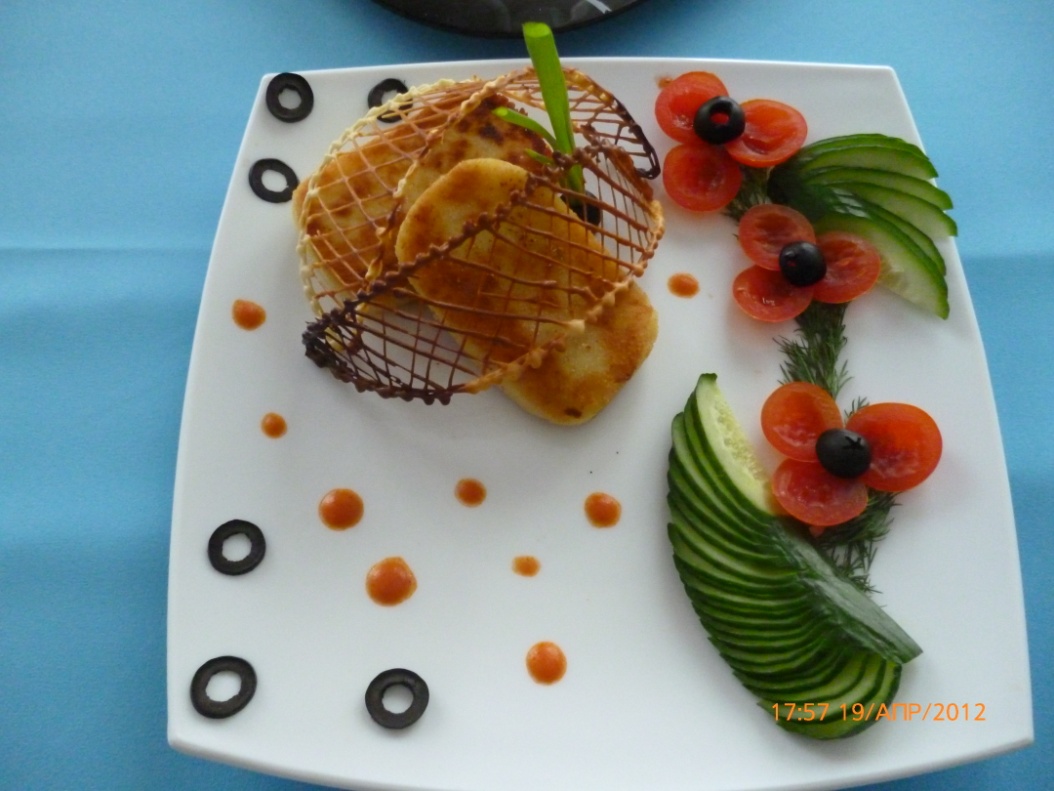 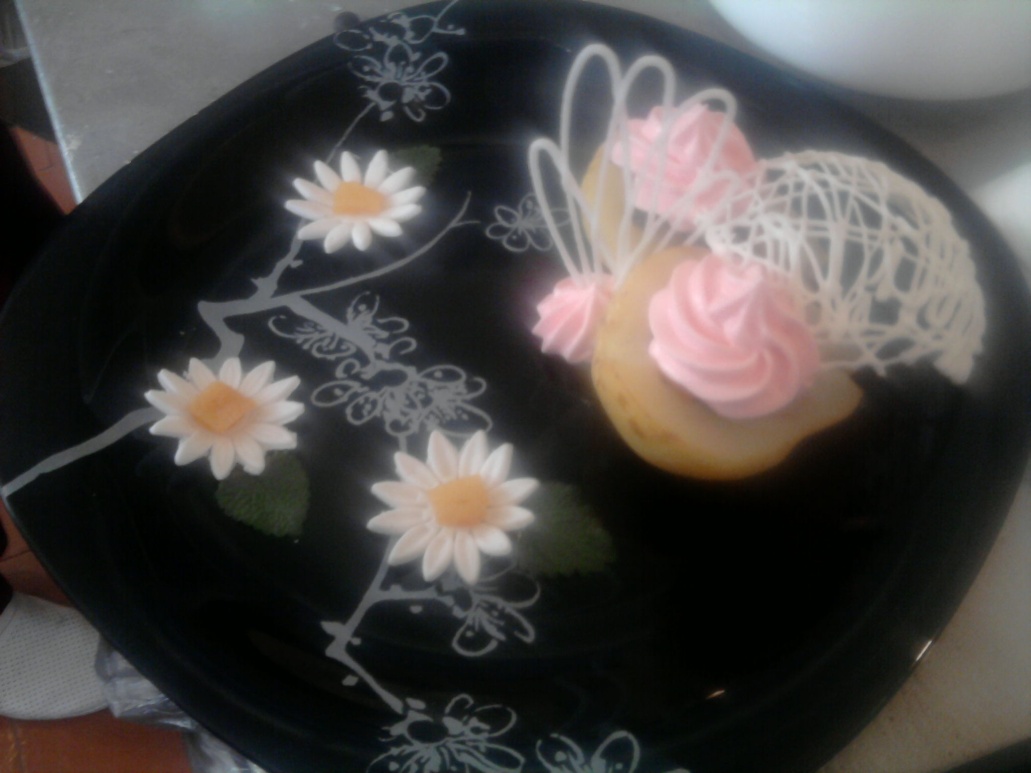 5 место Профессиональное училище №18 п. Ракитное
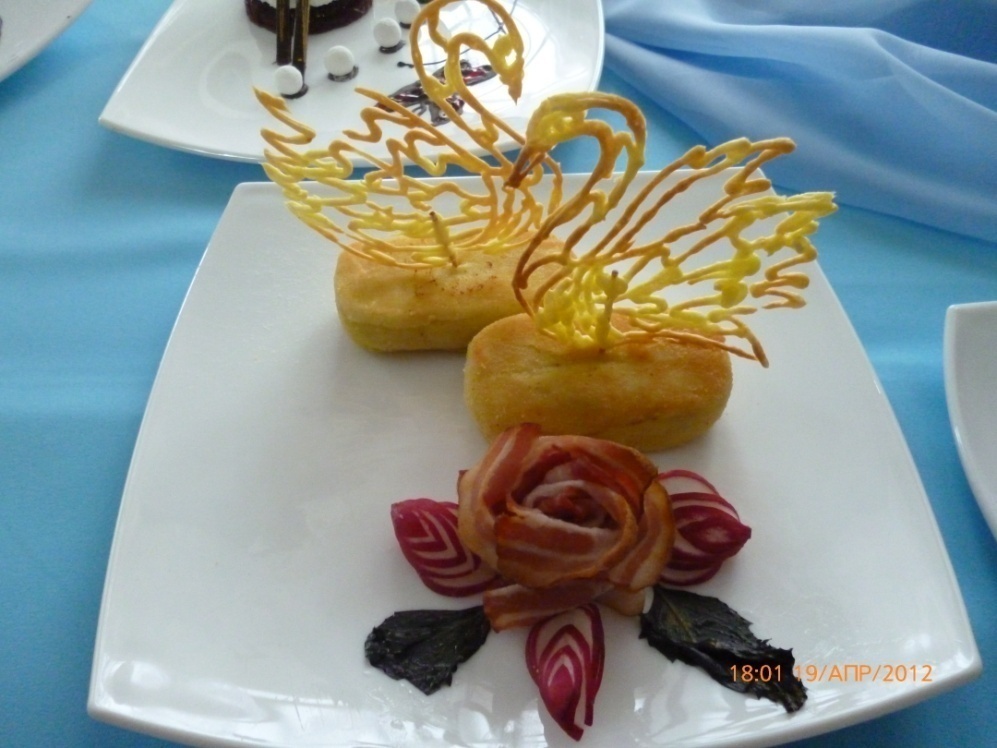 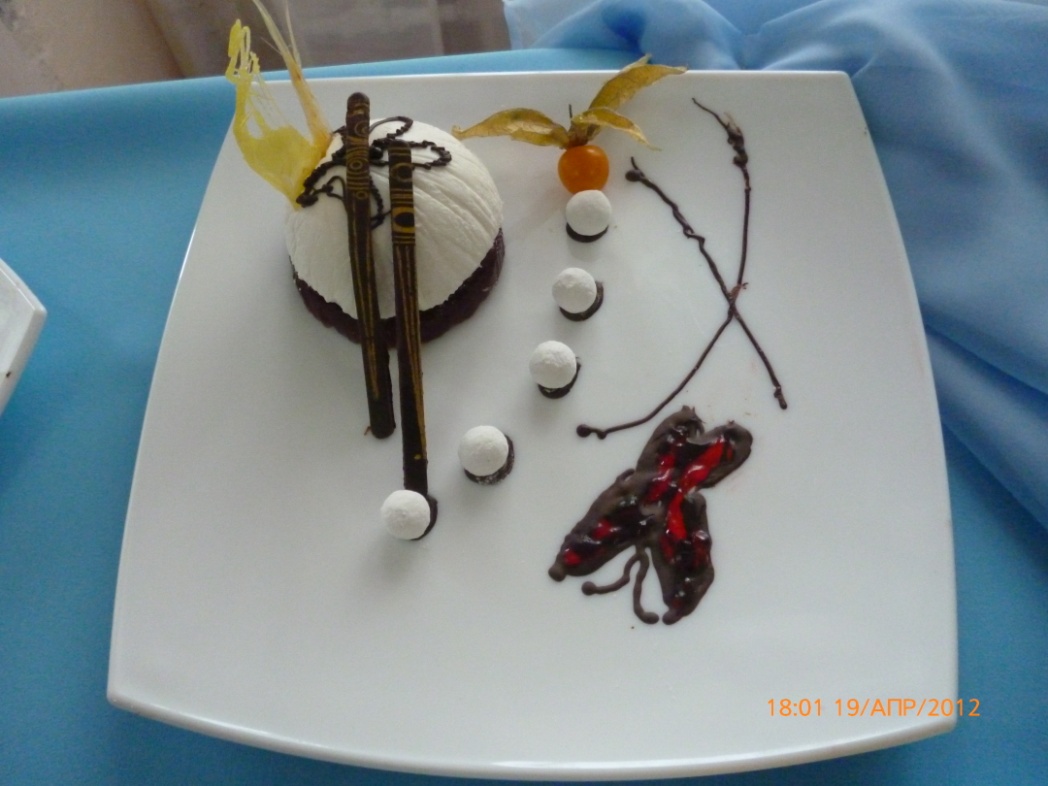 6 место техникум г. Старый Оскол
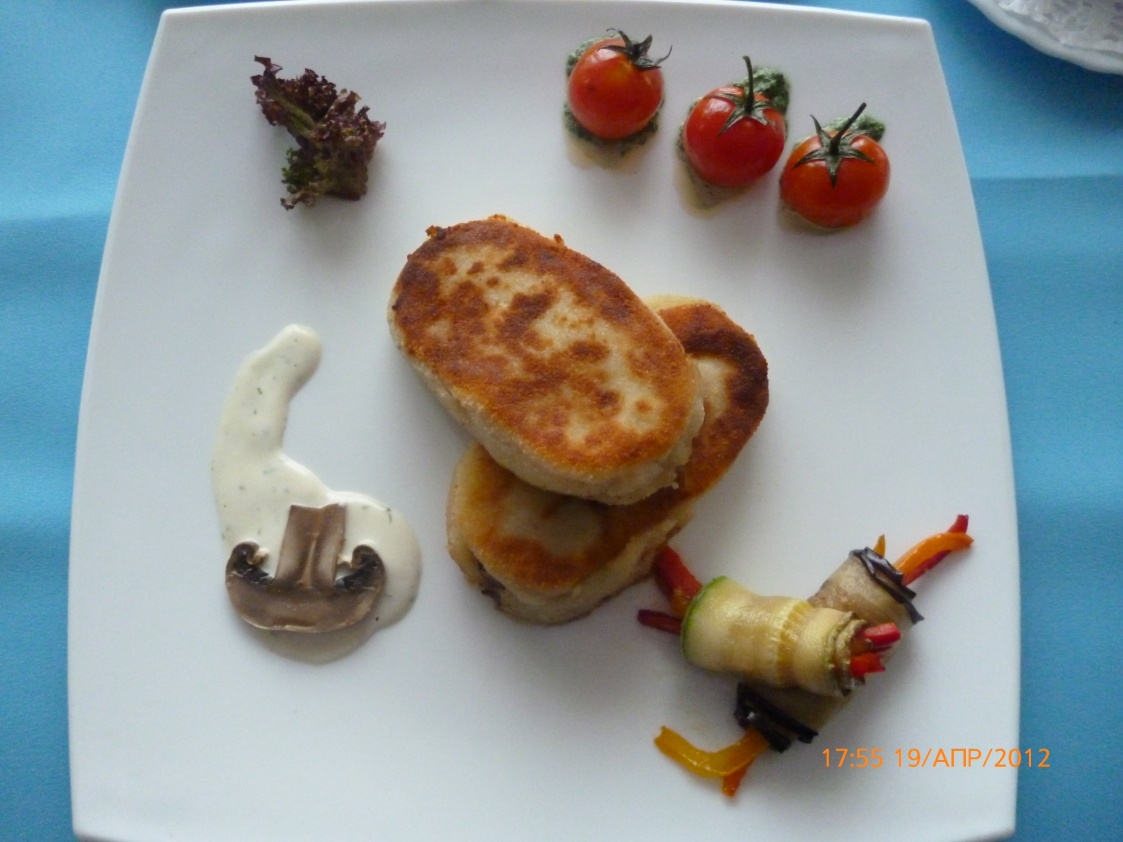 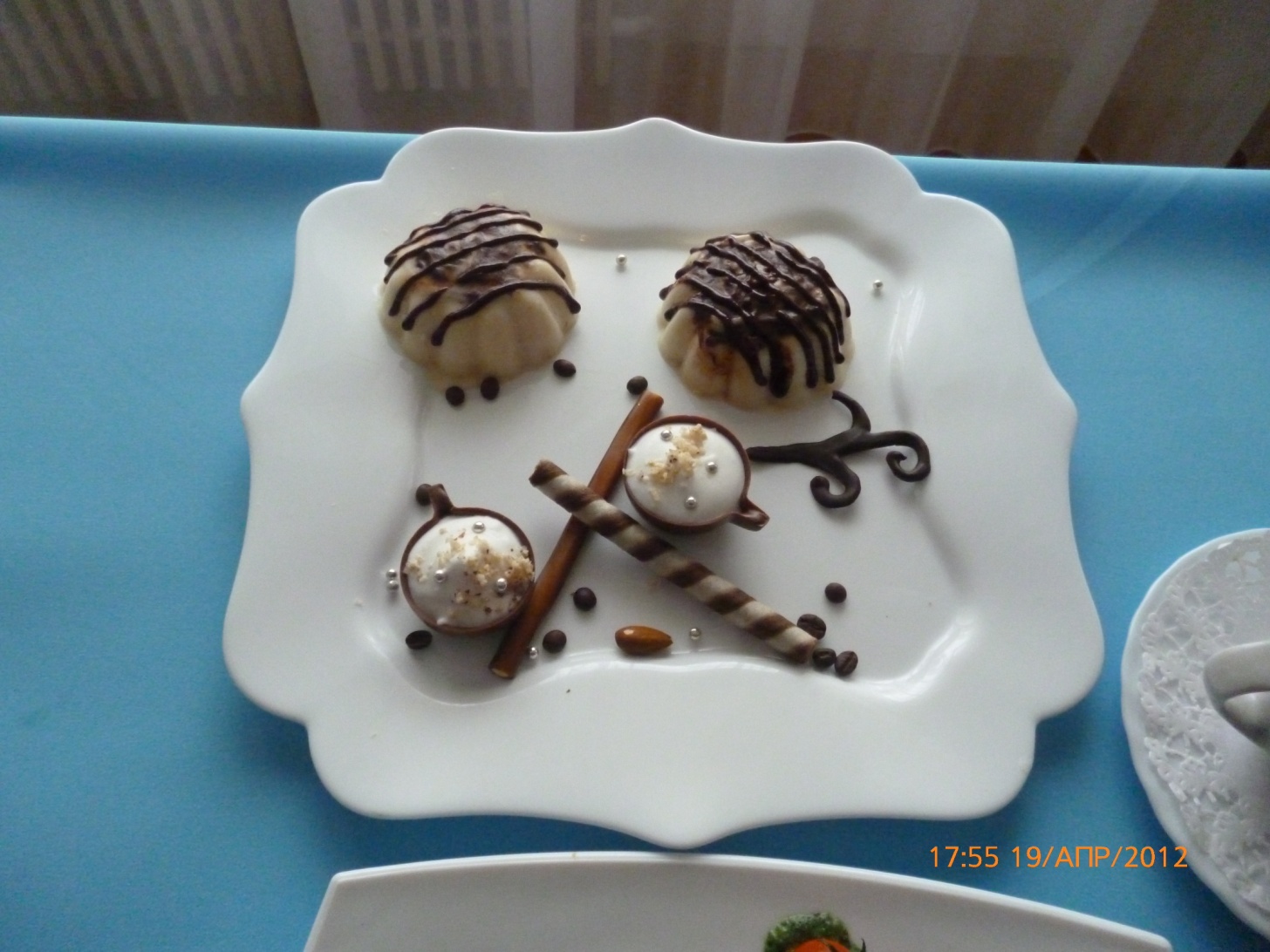 7 место Борисовский техникум
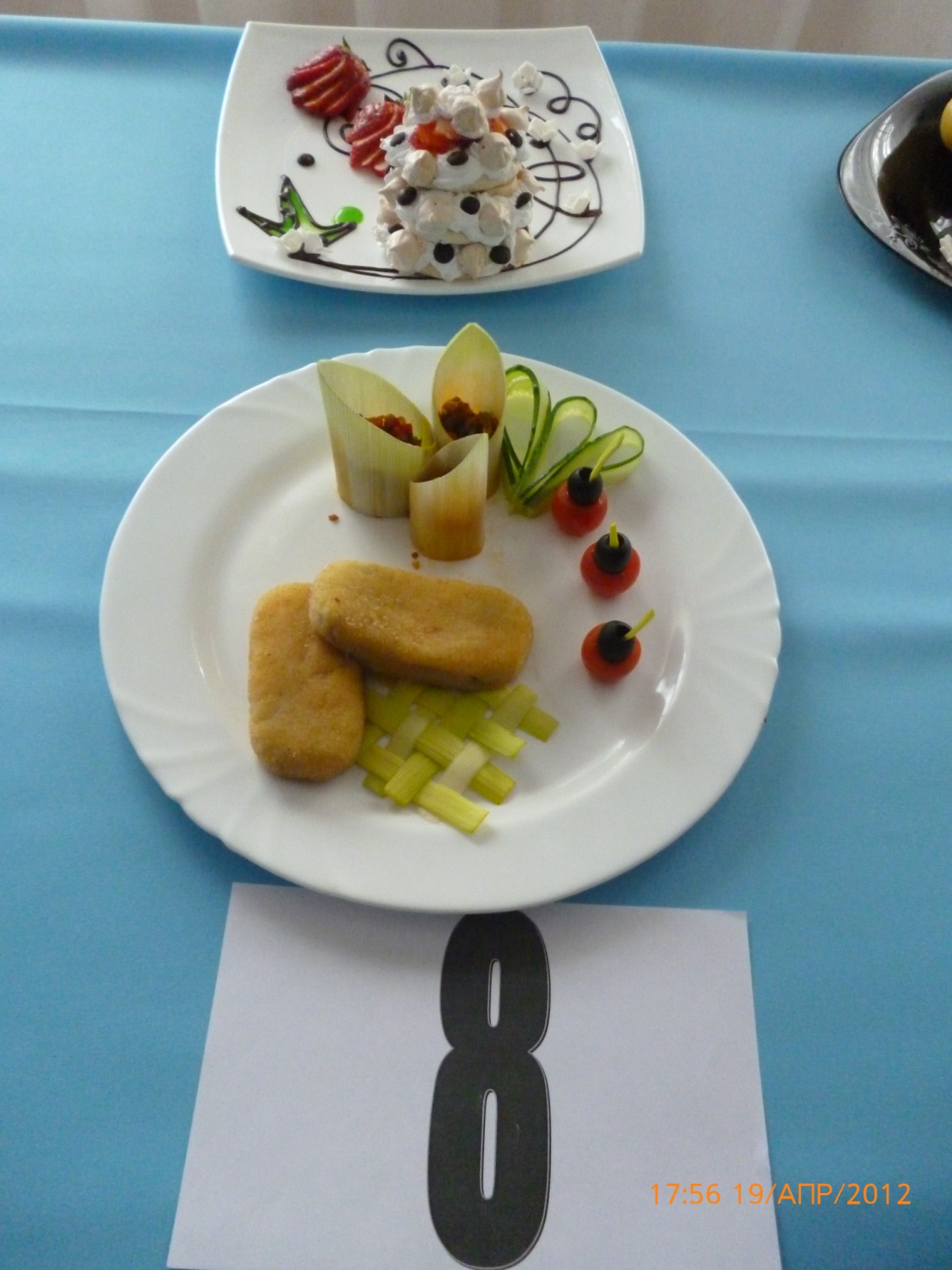 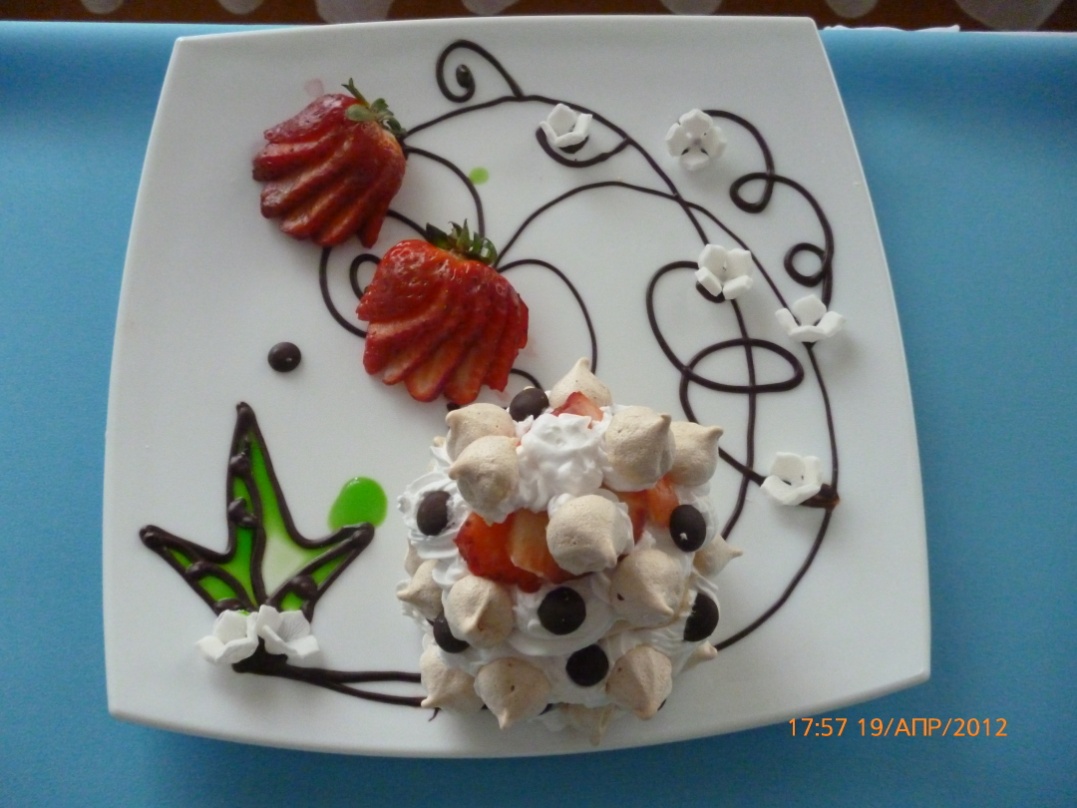 8 место техникум г. Старый Оскол
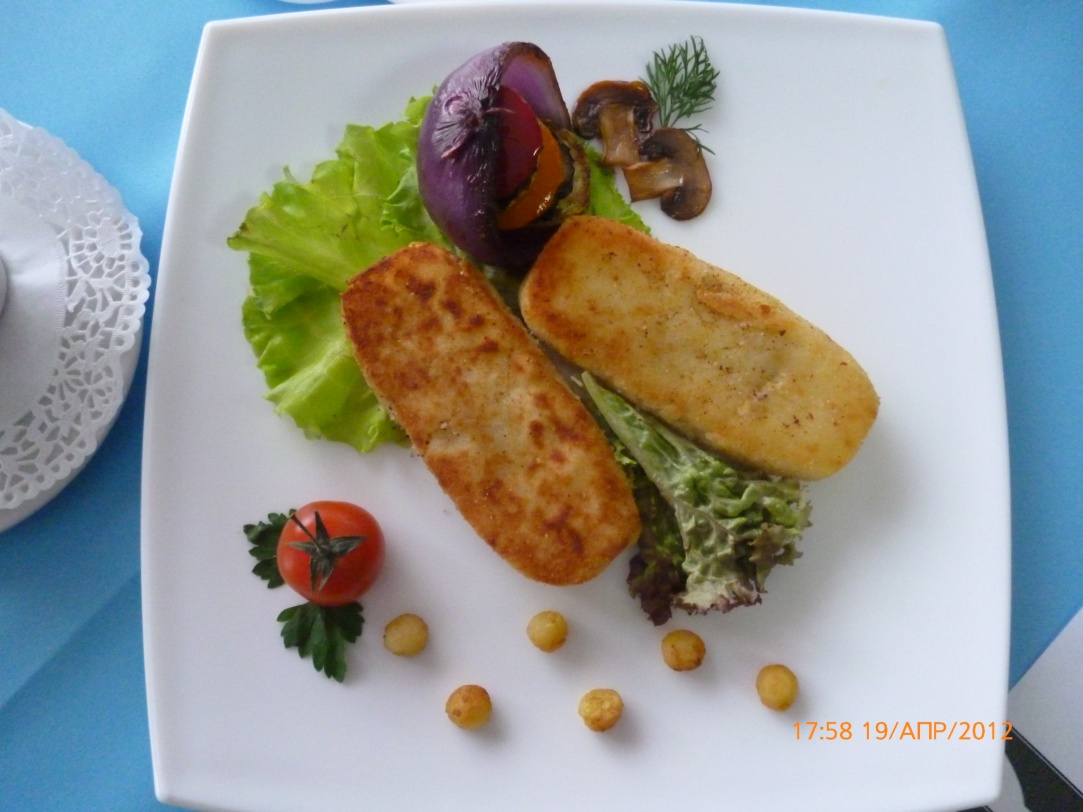 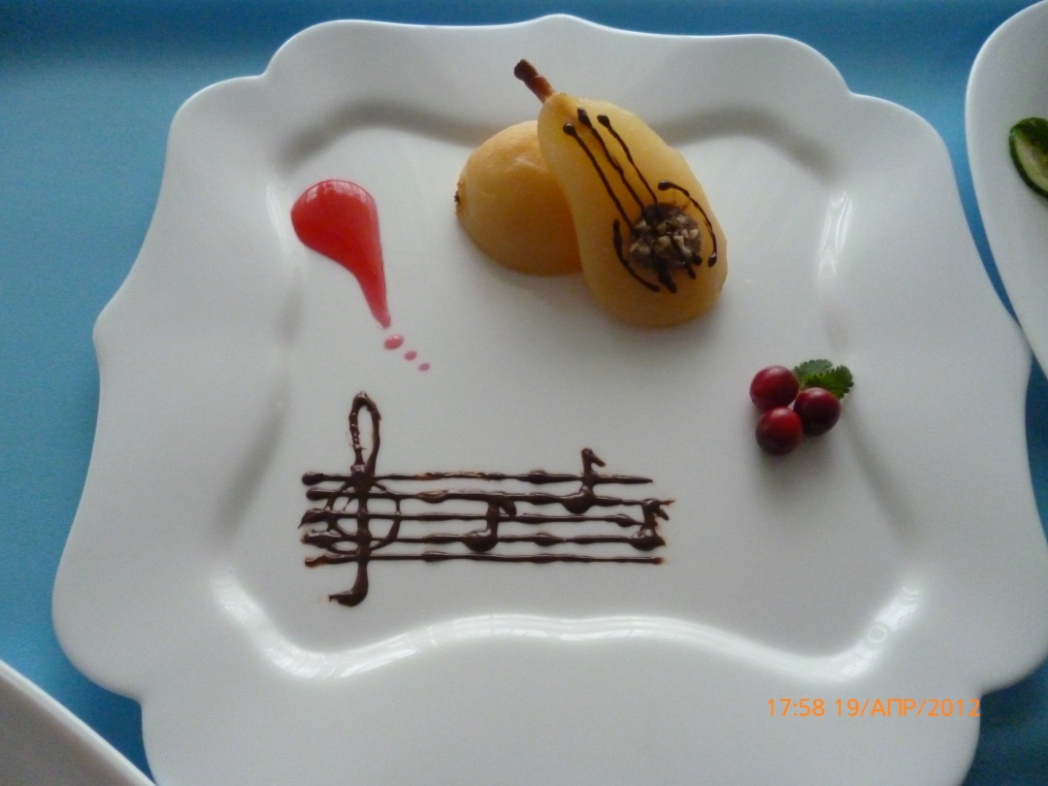 8 место Ютановка
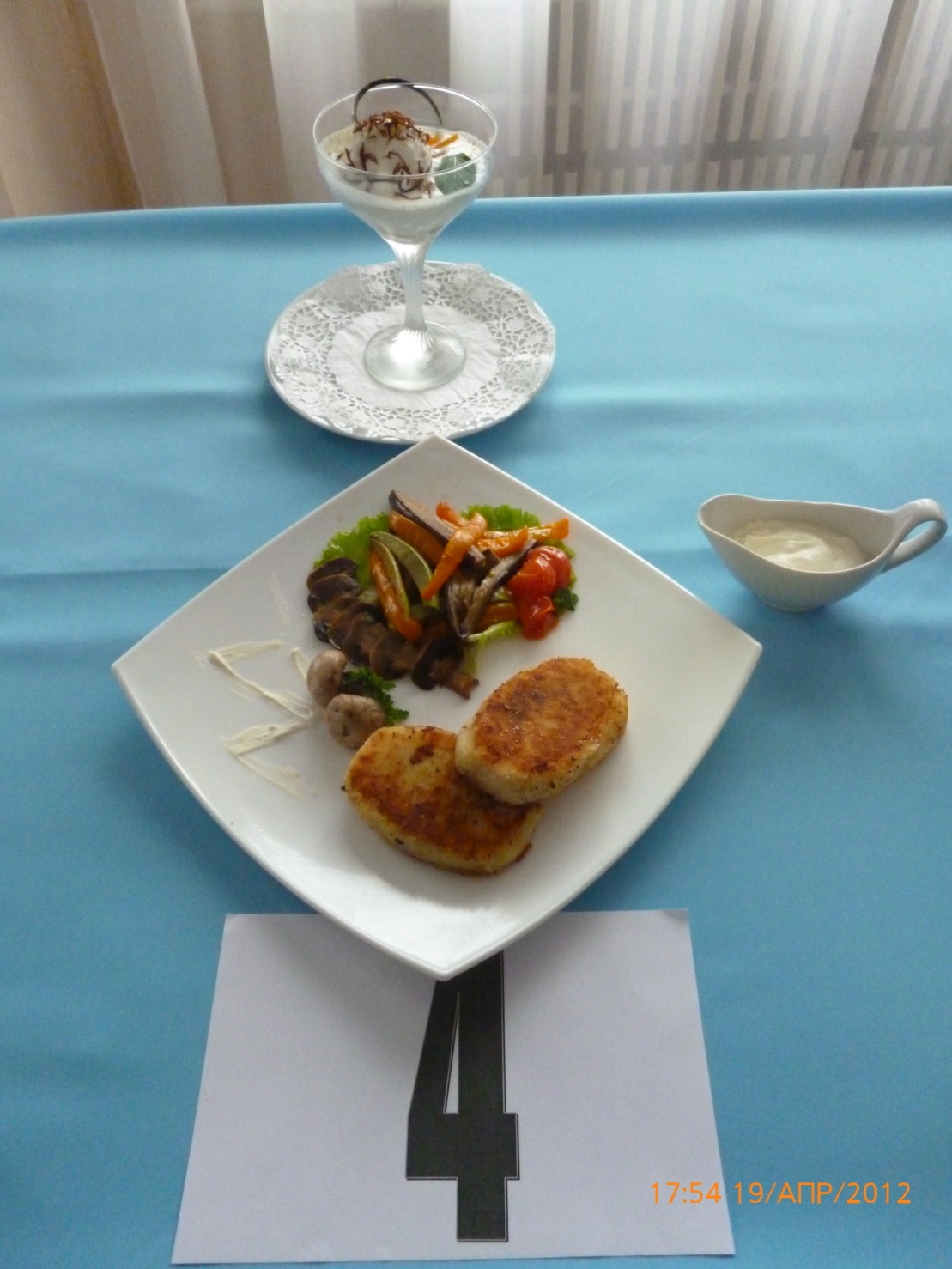 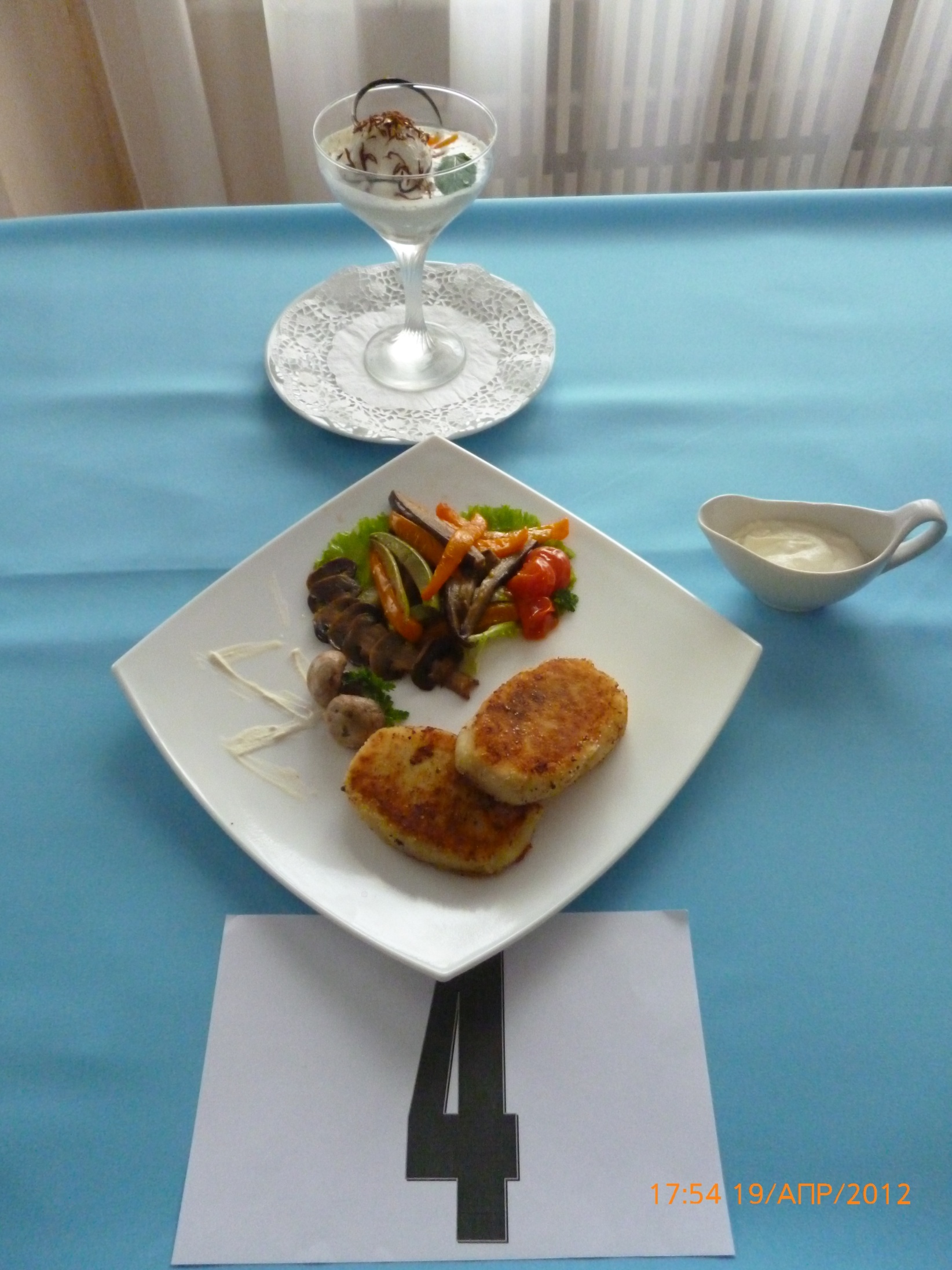 9 место техникум г. Алексеевка
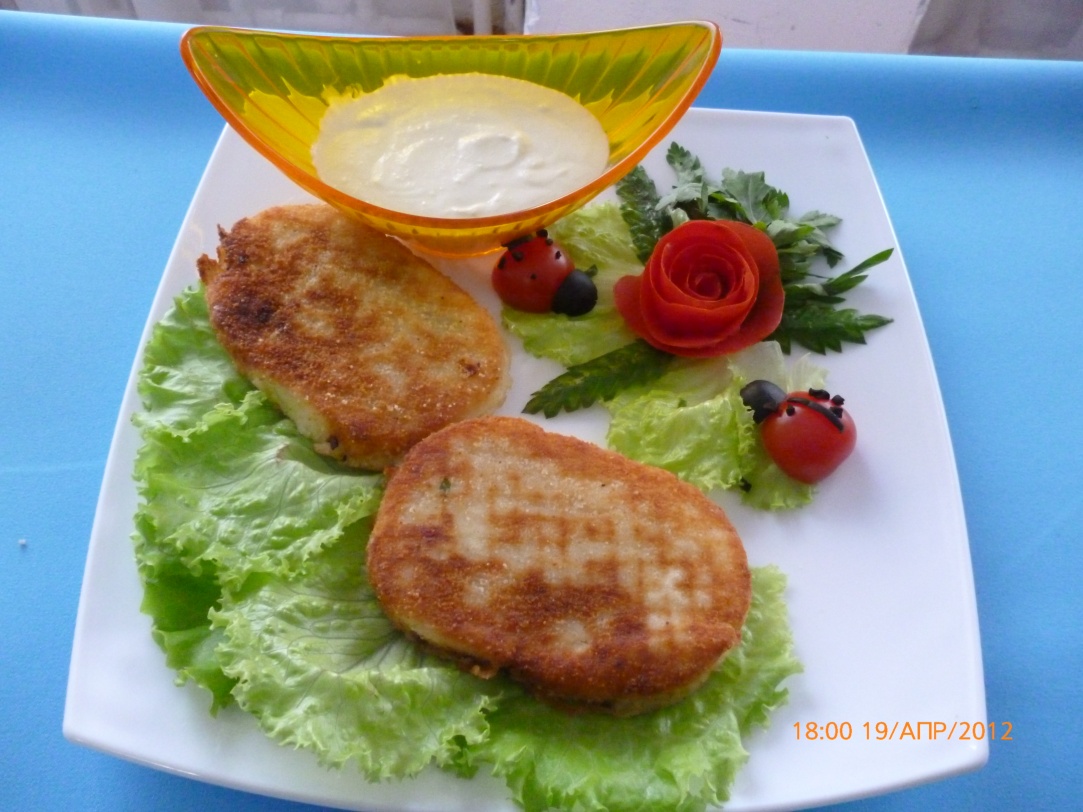 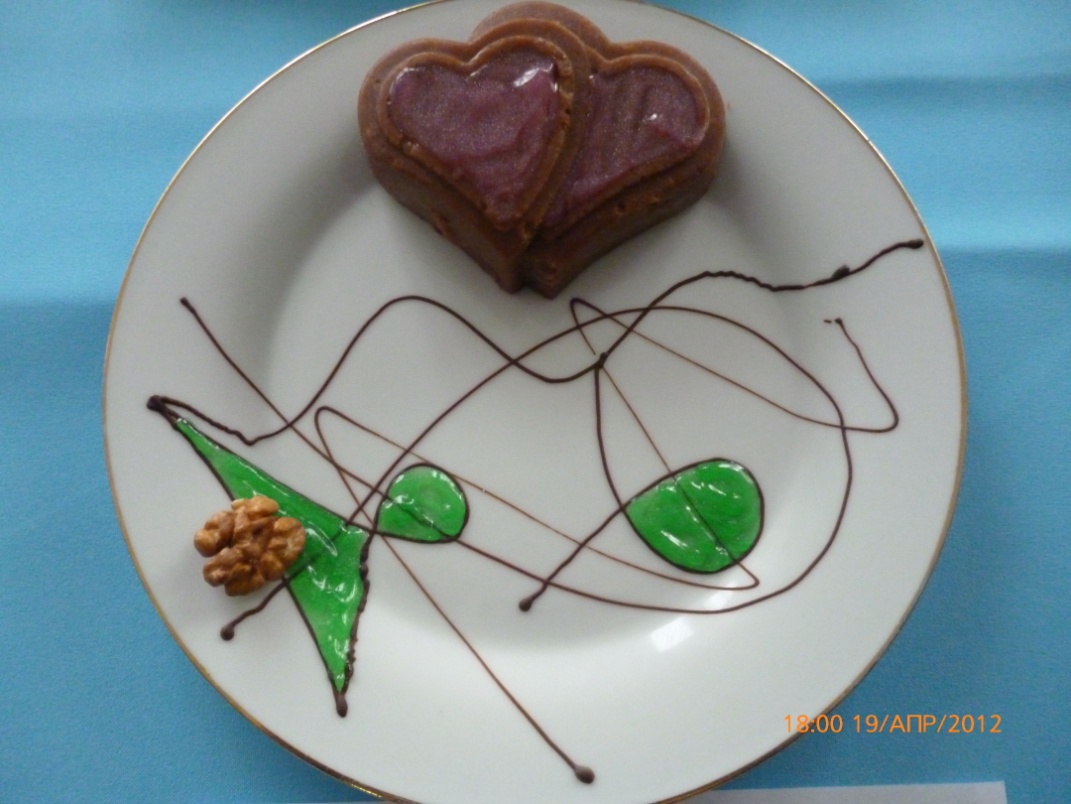 10 место Дмитриевское училище
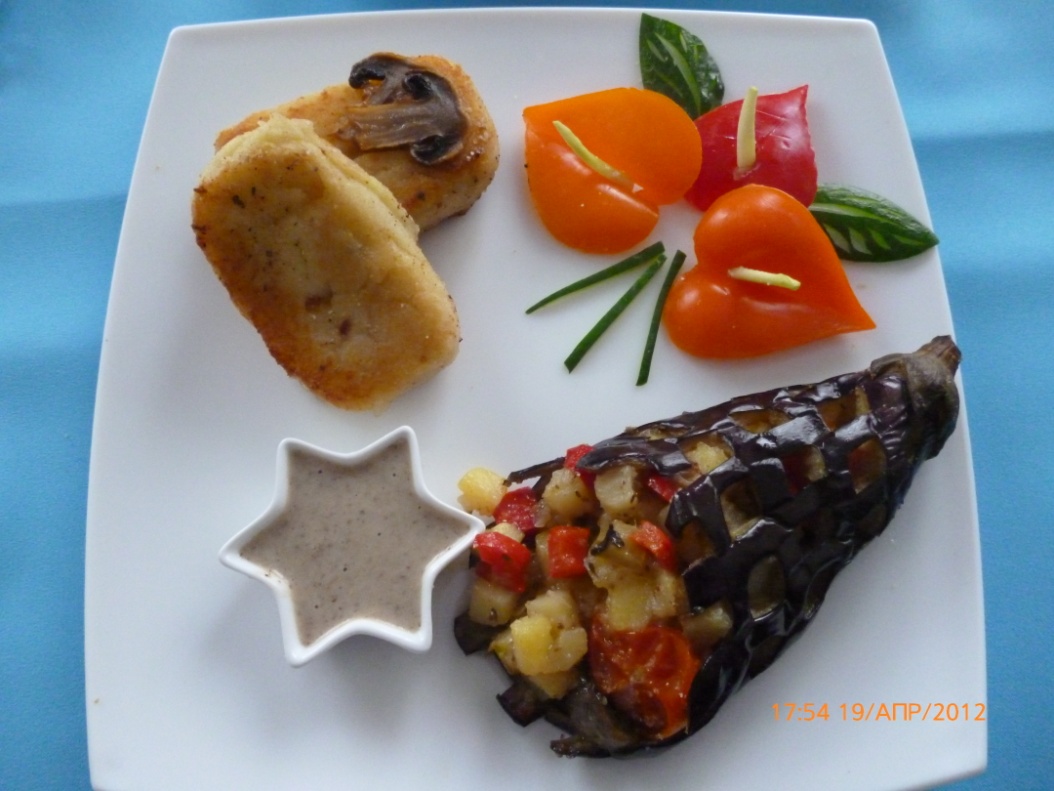 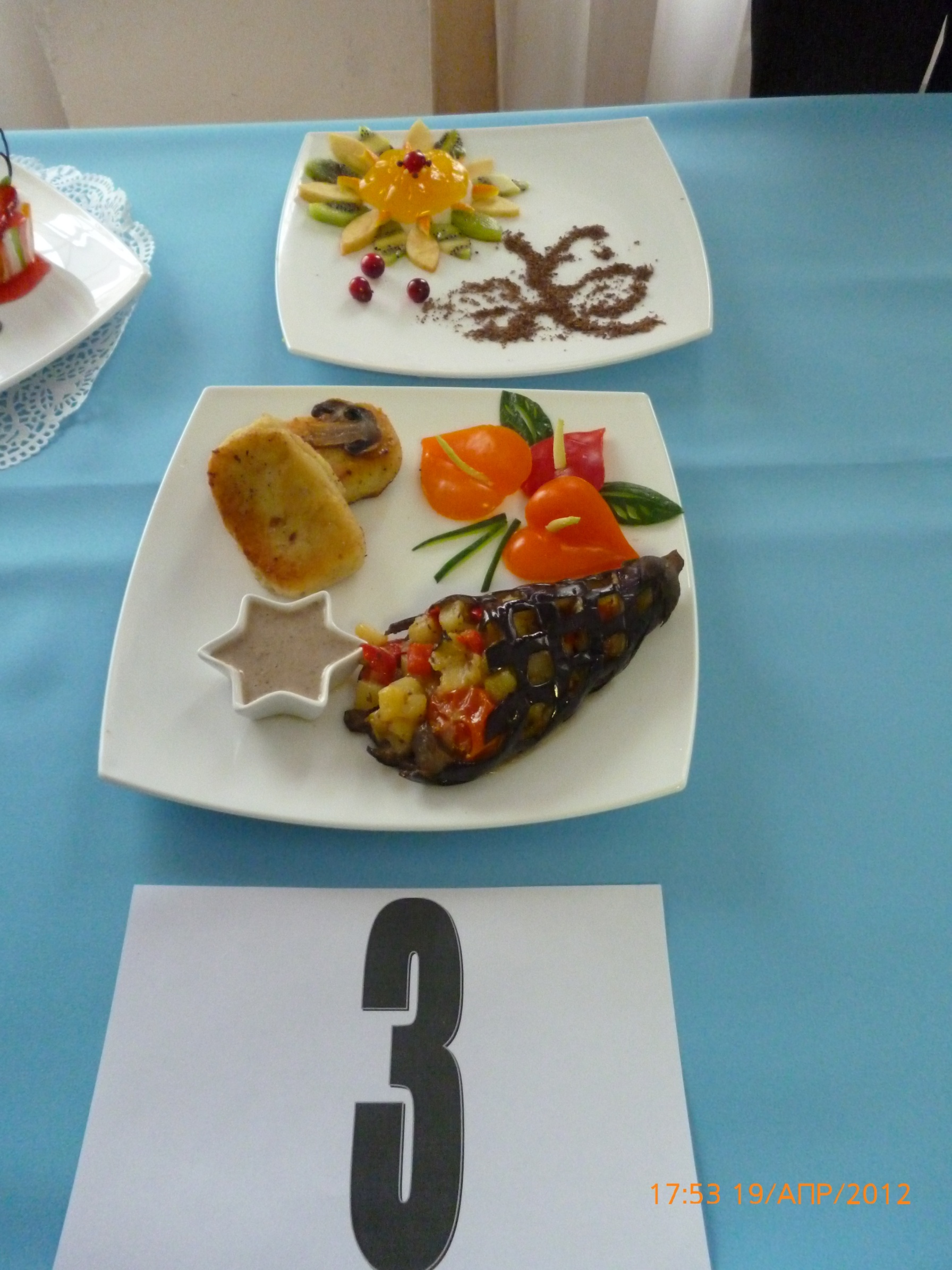 11 место техникум п. Чернянка
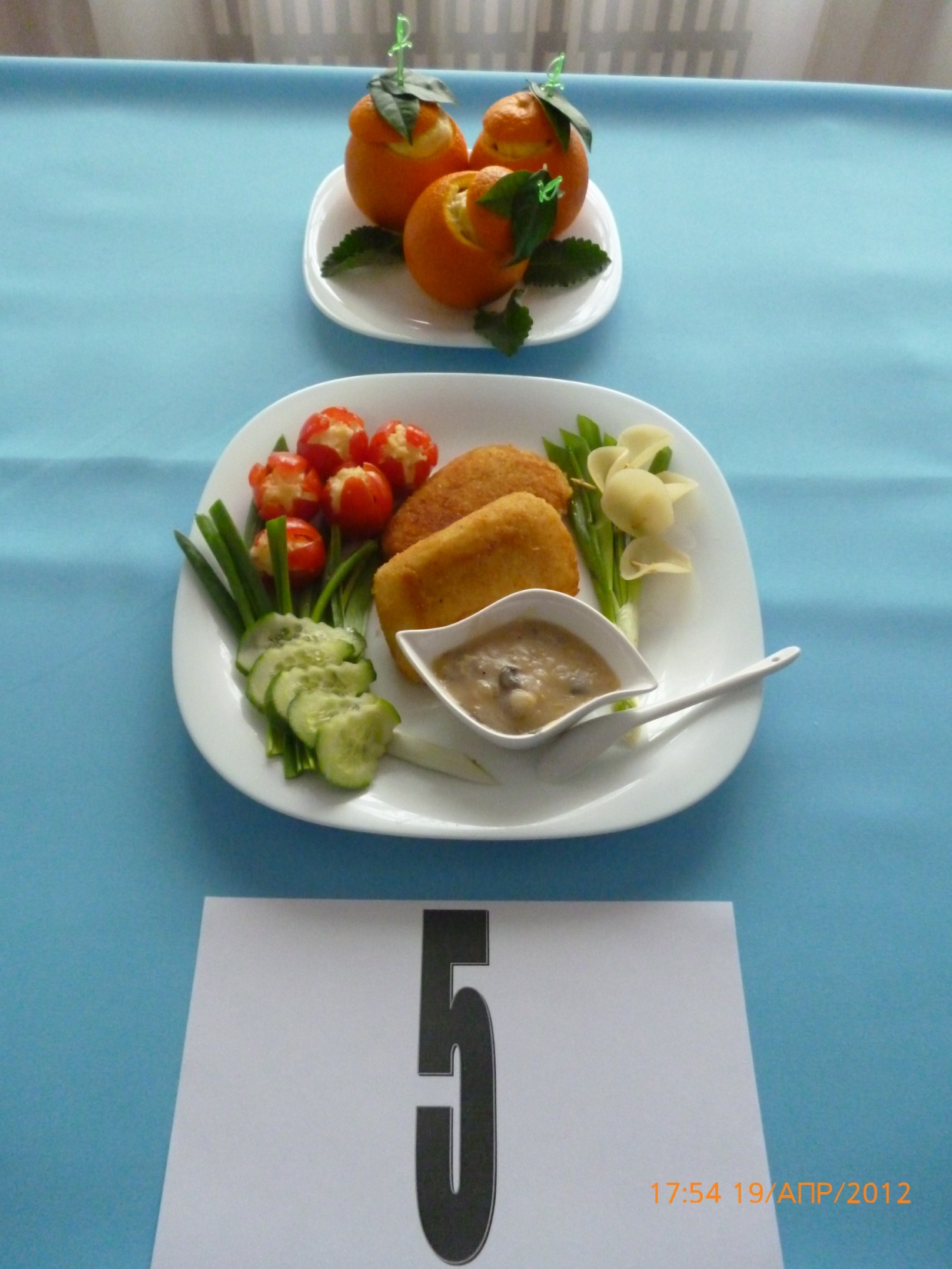 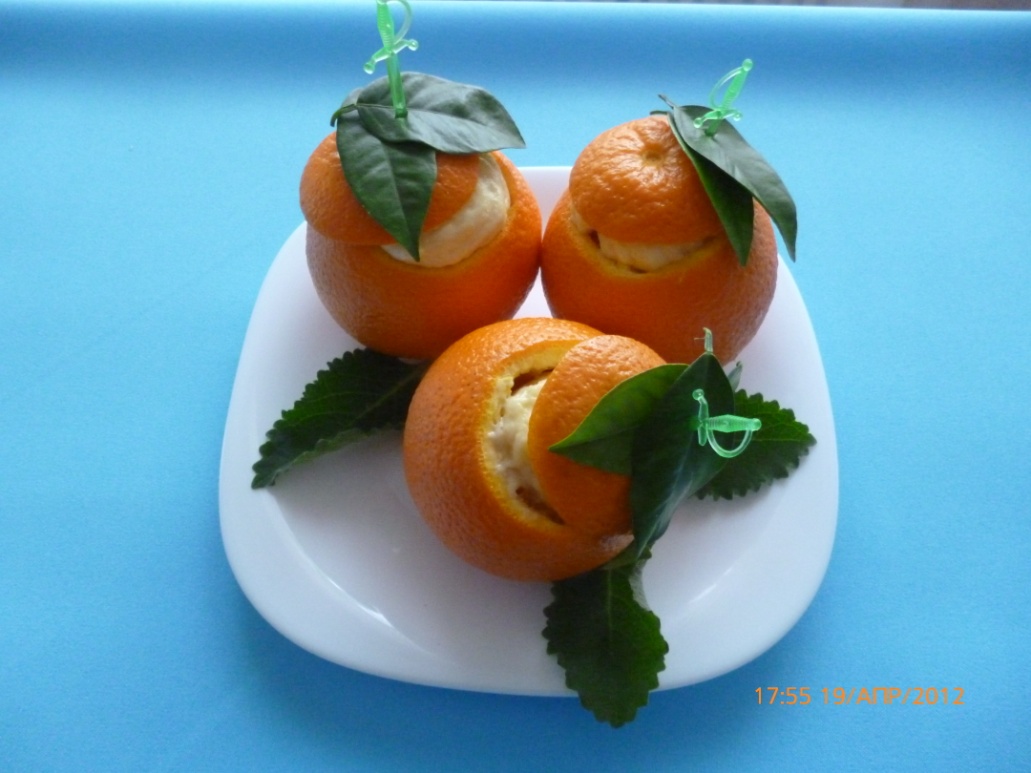 12 место г. Валуйки
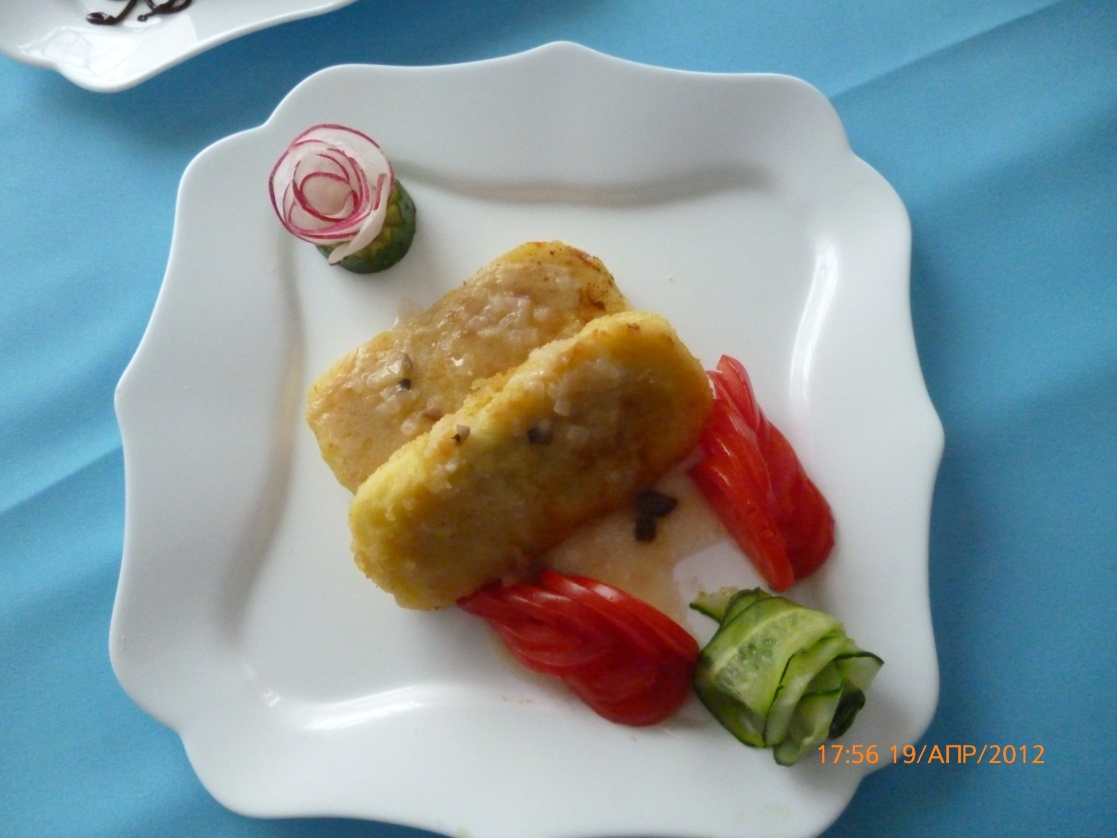 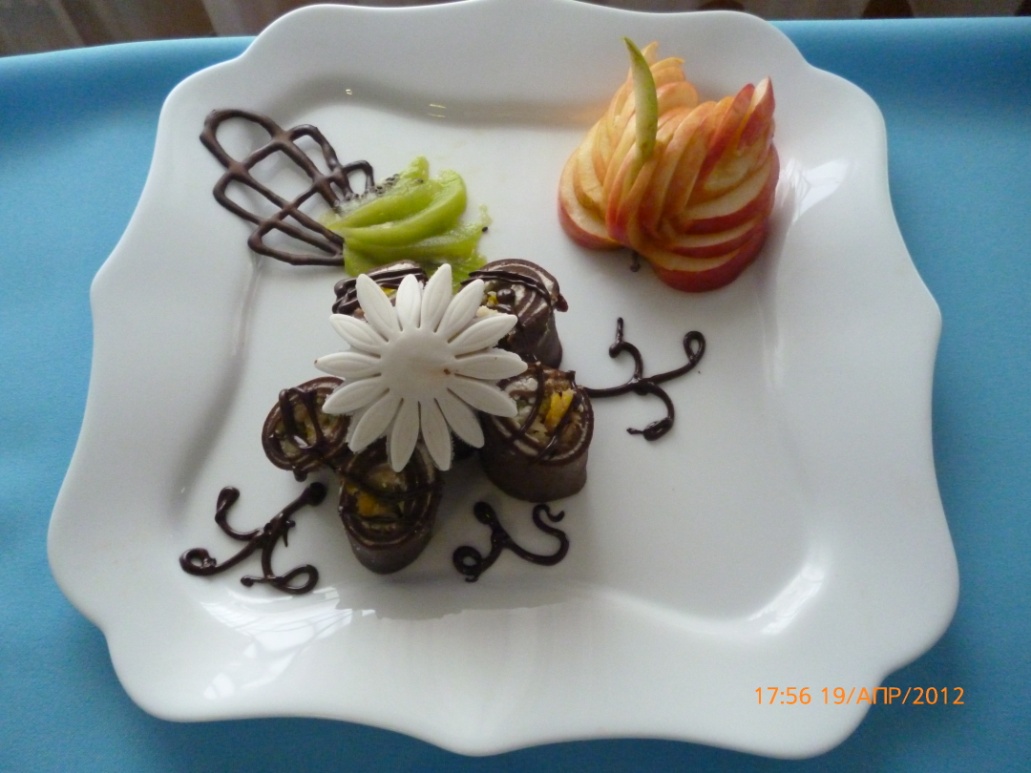 13 место Вейделевка
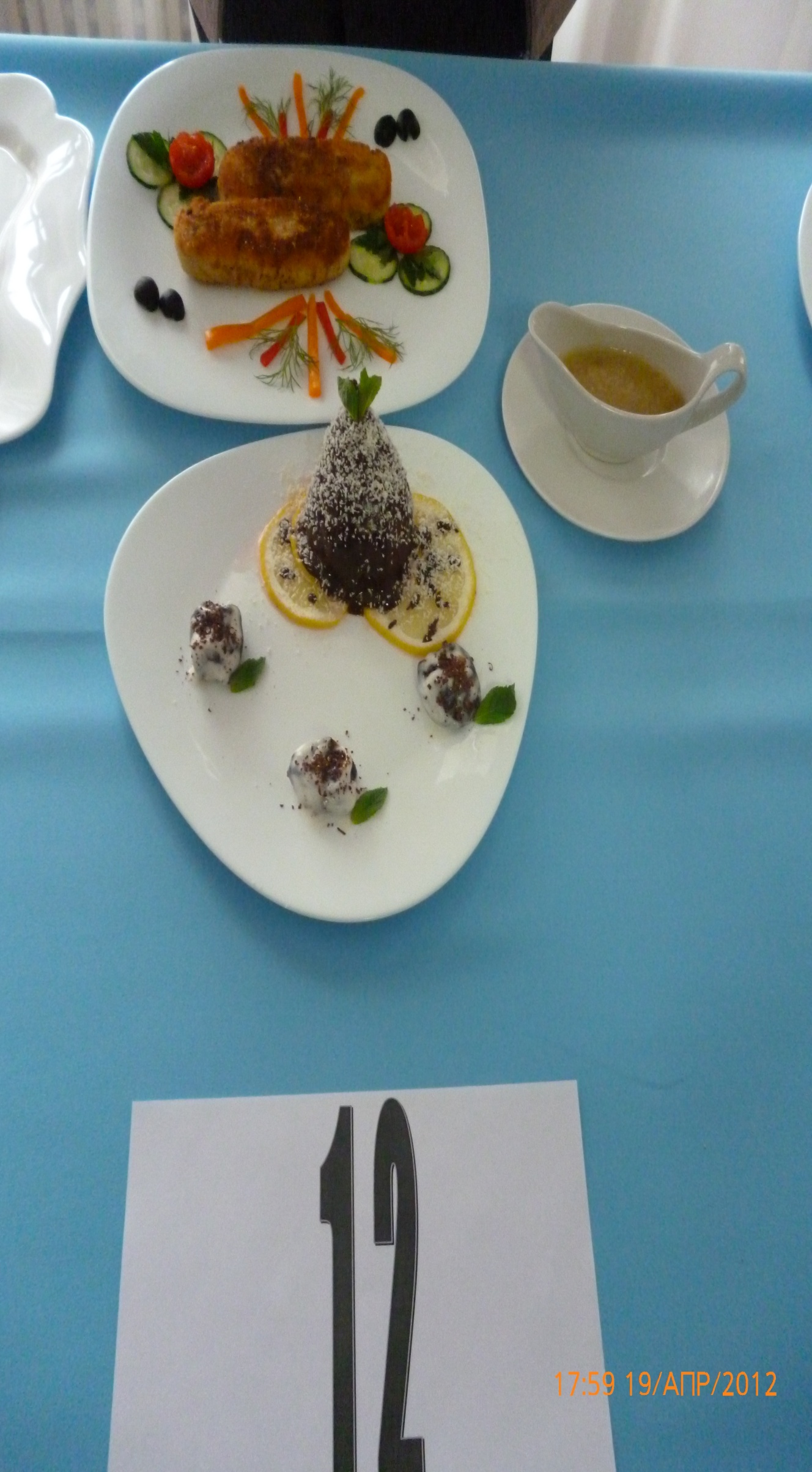 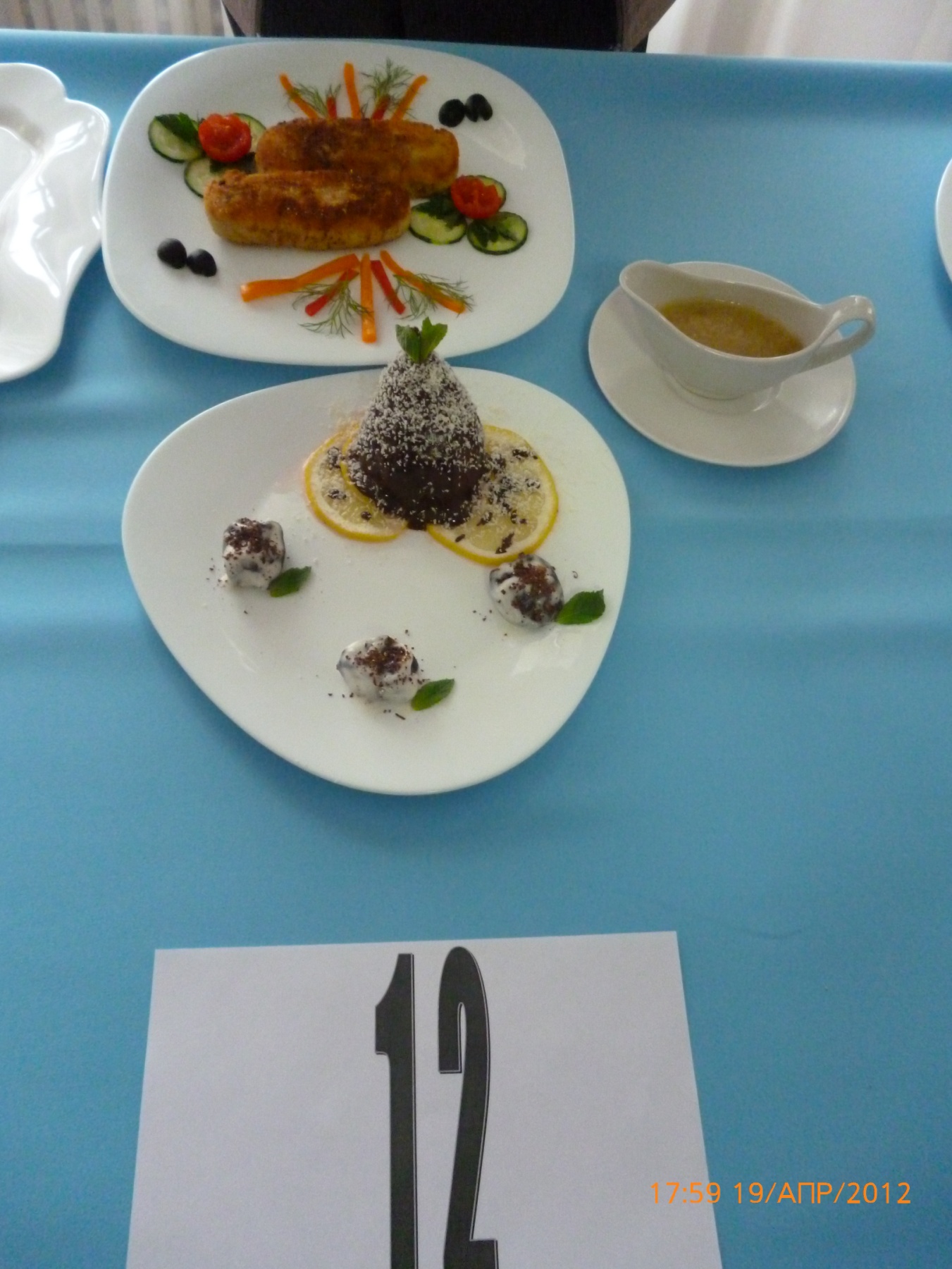 14 место Ровеньки
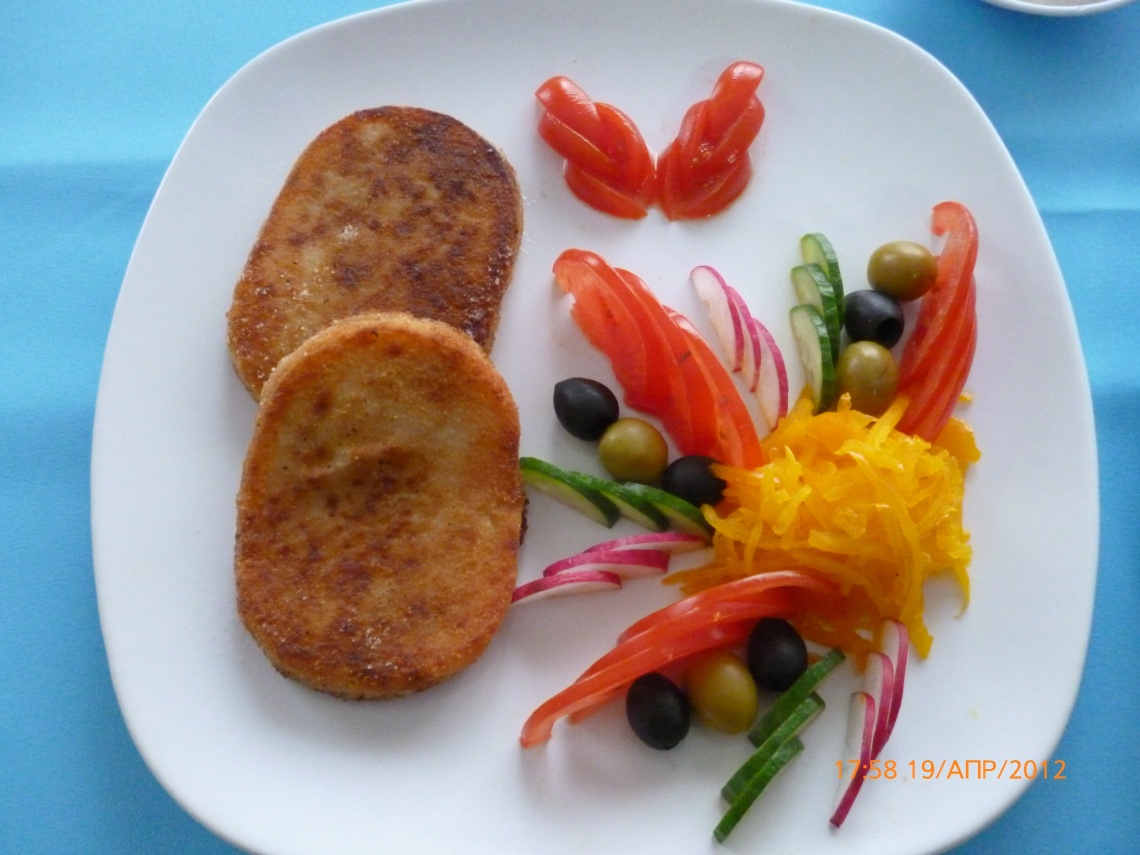 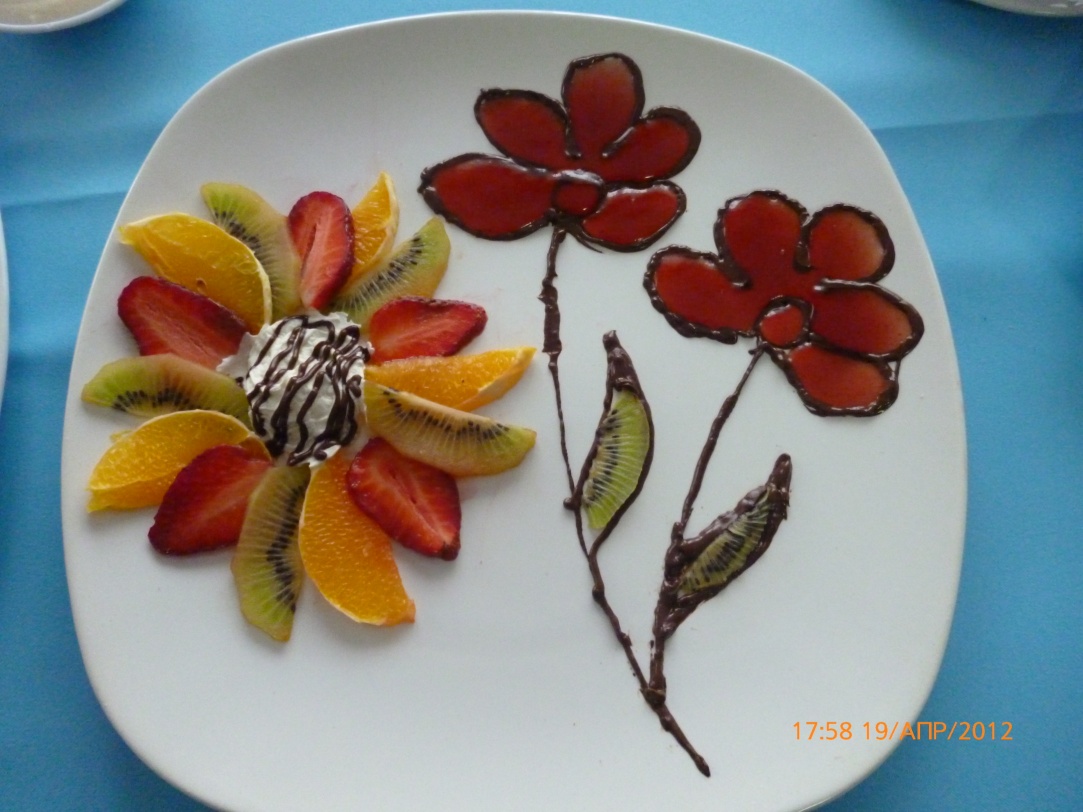 15 место техникум г. Шебекино
Областной конкурс профессионального  мастерства по профессии «Кондитер» 2012г.
1 место Старый Оскол 12 техникум
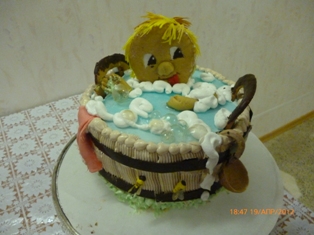 2 место техникум 22 Старый Оскол
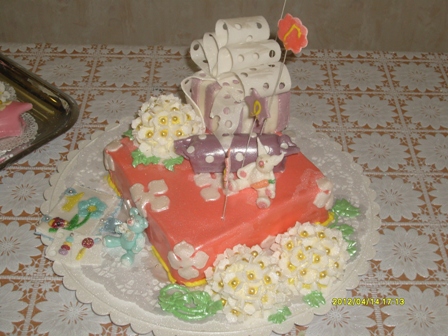 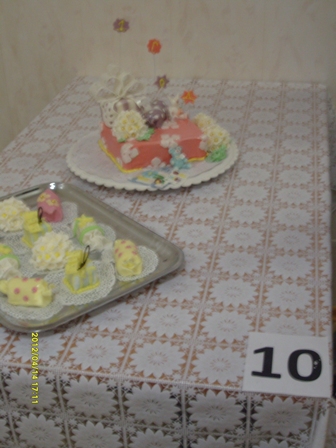 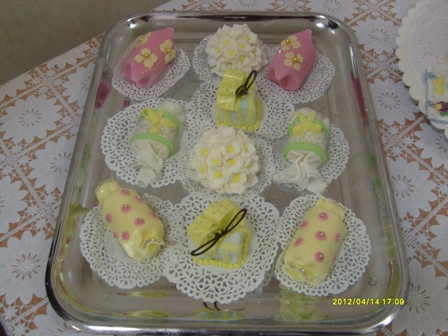 3 место техникум №10 г. Белгород
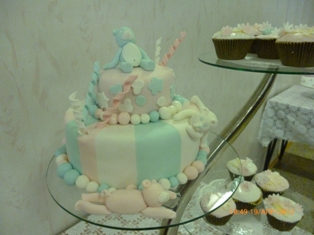 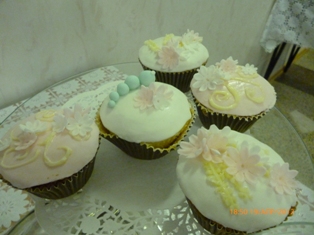 4 место техникум Губкин
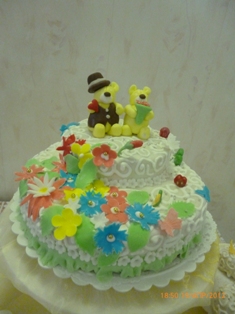 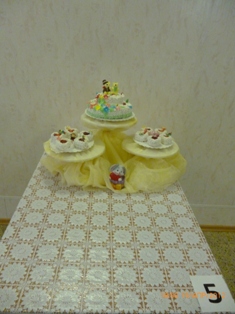 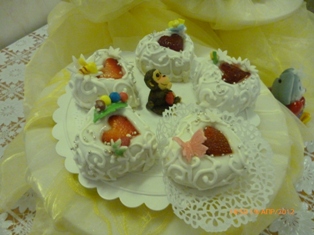 5 место техникум №9 г.Старый Оскол
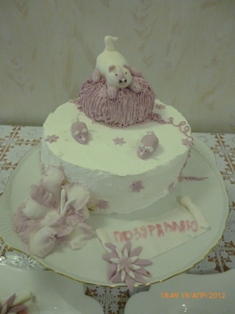 6 место Профессиональное училище №18 пос. Ракитное
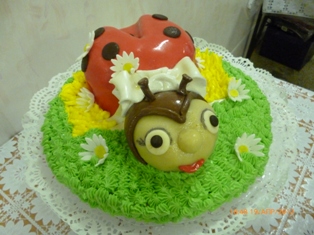 7 место пос. Дмитриевка
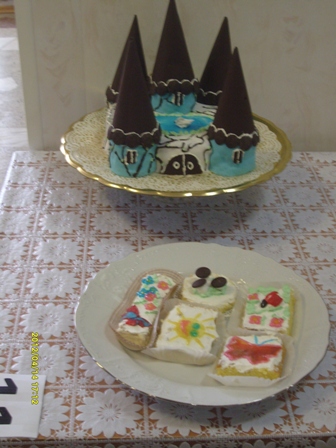 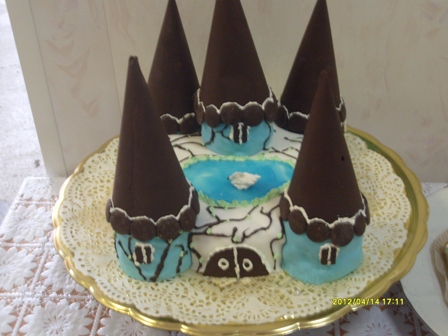 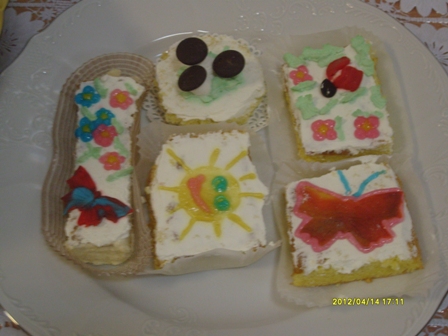 8 место Техникум №20 г. Белгород
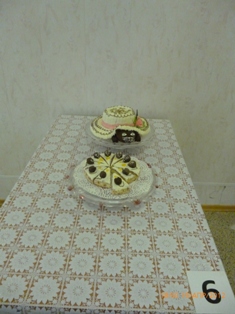 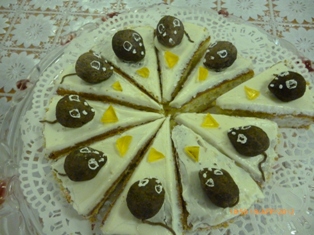 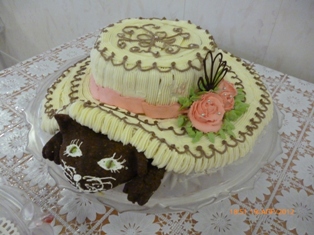 9 место техникум Шебекино
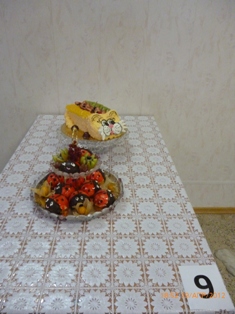 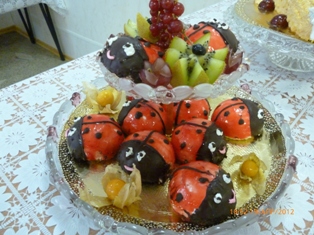 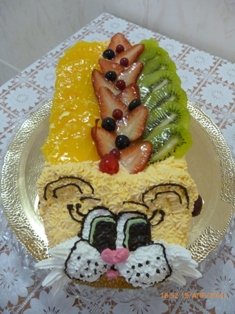 10 место техникум Ютановка
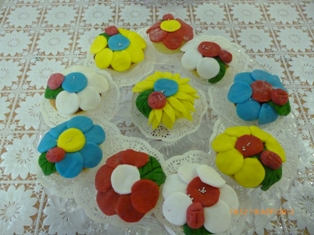 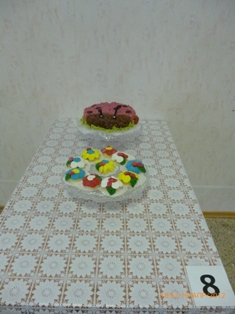 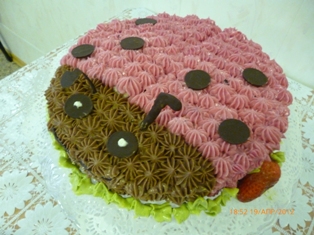 11 место техникум Чернянка
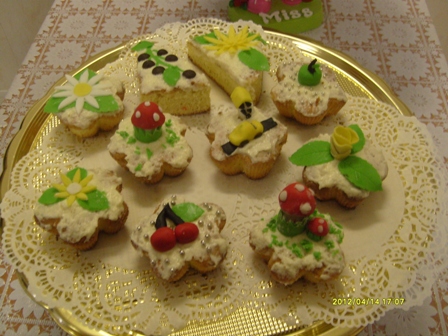 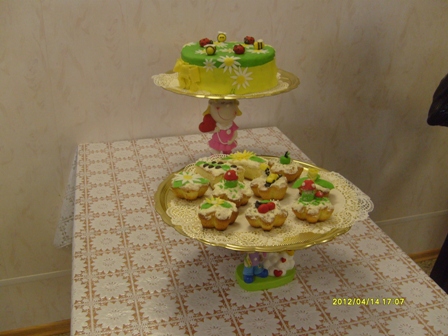 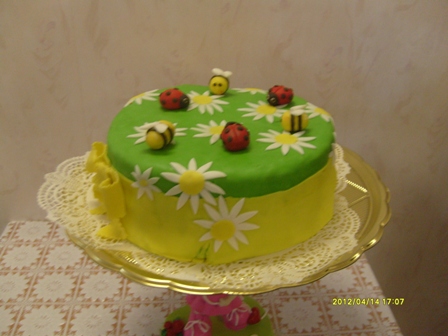